Welcome to the VGRS Grantee Training!
This session is being recorded
Please mute all microphones
Place all questions or comments in the “chat” for discussion at the end of the presentation, if time permits. If we do not get to your question today, it will be answered via email, within the Q&A document provided to attendees, or by other means. 
Links to this slide deck and the recordings for each training session will be published on the VETS Grantee Reporting System | U.S. Department of Labor (dol.gov) no later than August 23.
Veterans’ Employment and Training Service
1
VETS Grantee Reporting System (VGRS) Grantee Staff Training
August 13-15, 2024
Training Team
Khatera Falah
VGRS Scrum Master / Business Analyst
DOL OASAM OCIO 
Trainer
Jacob Merkel
VGRS Developer
DOL OASAM OCIO 
Training Support
Agenda
Training Kick-Off
Objectives
Scheduled Sessions
Grantee Staff RoleSystem Overview
How to access VGRS
System Features
System Demo
Grantee Training 
System Overview
User Management
Grantee Organization Management
Grant Record Management
Performance Report Review Process (Workflow)
Performance Report Exports
Veterans’ Employment and Training Service
4
VGRS Kick-Off
Grantee Staff Training
Veterans’ Employment and Training Service
5
Objectives
The VETS Grantee Reporting System, also known as VGRS or “Vigorous,” will replace the Microsoft Excel and Portable Document Format (PDF) forms currently used to collect project and performance information from VETS’ grant recipients.
The initial launch is a minimum viable product (MVP) that replaces the quarterly data collection and report functions of the VETS-701 HVRP Technical Performance Report (TPR) Excel workbook and the VETS-702 Technical Performance Narrative (TPN) PDF document.
Veterans’ Employment and Training Service
6
VGRS in Production
VETS staff and Grantee staff can complete the tasks associated with quarterly performance reporting entirely within VGRS beginning with Program Year (PY) 2024 Q1.
Those tasks translated into VGRS are as follows:







Over time, more features for HVRP will be developed and pushed into the production environment. These will be done via phased releases.
User Management 
Registration Process of DOL users (assignment of GOTRs)
Registration Process of Grantees
Grantee Organization Management 
Grantee Organization Information
Provision Grantees Membership
Grant Record Management
Summary, Goals, Budget, Personnel, Grantee User Access, Participants & Enrollments, Outcomes, Demographic Summary, Performance Reports, History, Grant Submission Status
Performance Report Management & Review Workflow
Submit Quarterly Performance Reports
7
Scheduled Sessions
The following dates are the upcoming training sessions for all grantees.
Grantee Staff Training – Day 1
Tuesday, August 13th at 2:00 – 4:00 PM ET
Grantee Staff Training – Day 2
Wednesday, August 14th at 2:00 – 4:00 PM ET
Grantee Staff Training – Day 3
Thursday, August 15th at 2:00 – 4:00 PM ET
Grantee Technical Assistance Listening Sessions – Optional 
Friday, August 16th at 2:00 – 3:00 PM ET
Thursday, August 22nd at 2:00 – 3:00 PM ET
If you do not have an invite to any of the above sessions, reach out to your GOTR.
8
Key Resources
VETS Grantee Reporting System - VGRS (dol.gov)
PY2024 HVRP Participant Tracking Sheet (dol.gov)
HVRP Quarterly Performance Reporting Desk Guide Revised August 2024 with Measure Formulas (dol.gov)
HVRP Glossary of Terms (dol.gov)
Login.gov
Create a Login.gov Account 
Login.gov Help Center
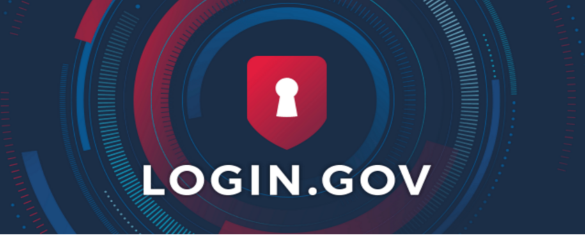 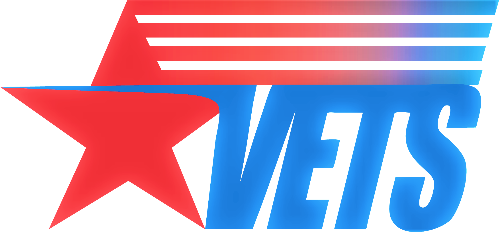 Veterans’ Employment and Training Service
9
User Management
Veterans’ Employment and Training Service
10
Grantee Staff Role
Grant recipient staff members who provide budgetary, participant/enrollment data, and narratives for quarterly Performance Reports (PRs)
Permission to access only those grants they have been assigned to by VETS staff
Read-only access to permitted VGRS records/data (e.g. Grantee Organization, Grant Record - Summary and Goals modules)
Create/Manage access to permitted Grant (e.g. Budget, Participants, Enrollments, Personnel, etc.)
Create/Manage/Submit Performance Reports (PRs)
A grant must have at least one Grantee Staff user assigned to it to complete and submit the quarterly PR
Veterans’ Employment and Training Service
11
Grantee Staff Users
There is a limit of four (4) grantee users per grant. 
User access is established at the individual grant level, not the organization level. 
For example, if User A is responsible for inputting budget information for three grants, User A will be counted toward one of the four slots available for each grant.  
Any grant that has more than 4 users requesting access may have all users beyond the initial four to be rejected. 
If you need to assign more than 4 users to the grant, contact your GOTR to discuss options.
Who should request access? Grant personnel who input:
Participant, enrollment, training, services, exit and follow-up information; ​
Planned budget, actual expenditures, staff hours charged to the grant; and ​
Performance narrative updates, corrective actions, and performance report certifications.​
Veterans’ Employment and Training Service
12
How to Access VGRS
Grantee user access to VGRS is a multi-part process:
Login.gov Account
VGRS Registration Request
VGRS Registration Decision: VETS Approves or Denies Registration Request
Grantee Staff User Management: Assigned to a Grantee Organization and Grant Number(s)

Completing the first three steps will allow you to log into VGRS, but you won’t be able to view or edit your grant information until step 4 is completed.
Veterans’ Employment and Training Service
13
Login.gov AccountSign In/Create
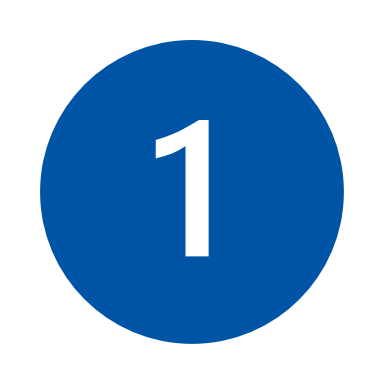 Step 1 - you must have a Login.gov account
If you do not have a Login.gov account, Create a Login.gov Account (https://secure.login.gov/sign_up/enter_email)
If you already have a Login.gov account, sign into Login.gov (https://secure.login.gov/)
Login.gov Help Center (https://www.login.gov/help/)
Veterans’ Employment and Training Service
14
Login.gov AccountAccess DOL
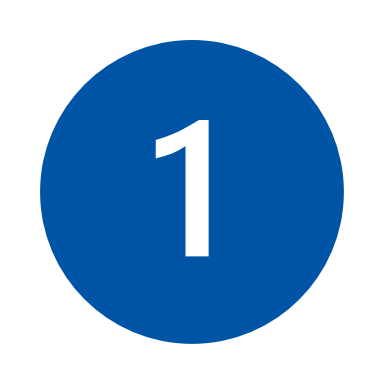 Once you have been logged into Login.gov:
You will need to access the VGRS site (https://cmp.dol.gov/suite/sites/vgrs)

You will need to accept the Rules ofBehavior for the DOL environment byclicking on I Agree
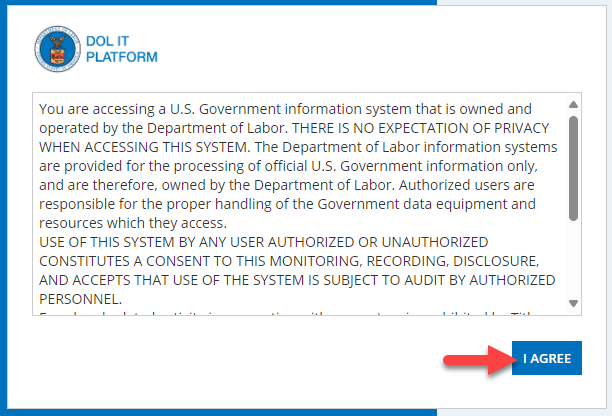 Veterans’ Employment and Training Service
15
Login.gov AccountLog in as Login.gov User
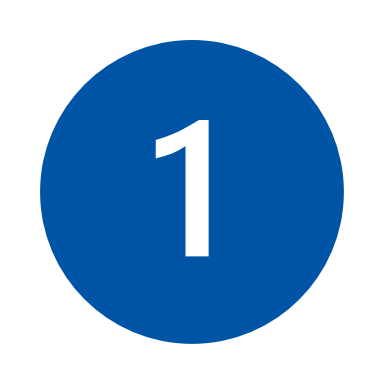 Once you have your (account created) and are logged into Login.gov:
Click on the Click here if you are a Login.gov User link
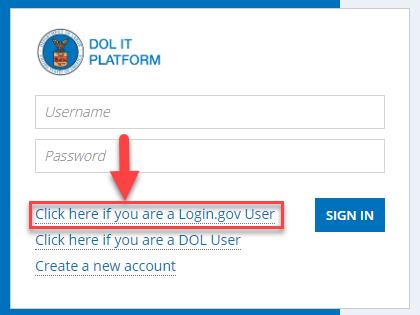 Veterans’ Employment and Training Service
16
Login.gov AccountAgree to Rules of Behavior
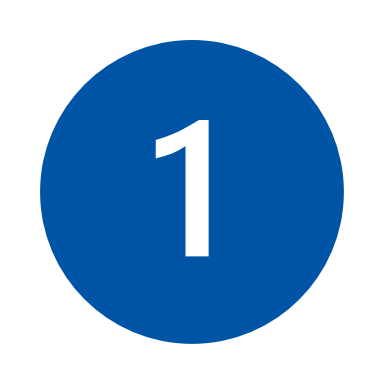 Once you have your (account created) and are logged into Login.gov:
Read the Login.gov Rules of Behavior and click on Agree & Continue
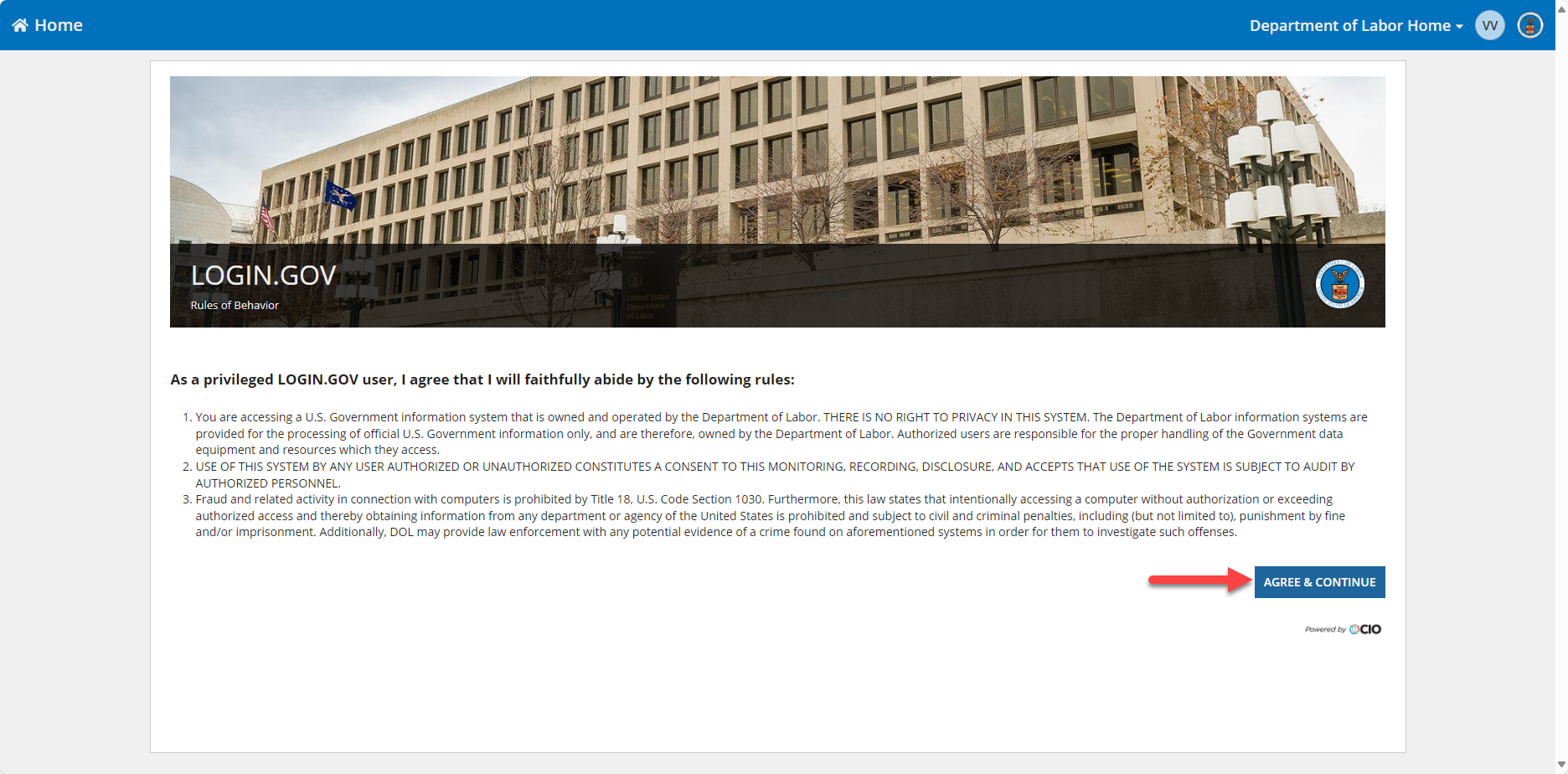 17
Login.gov AccountUpdate Profile
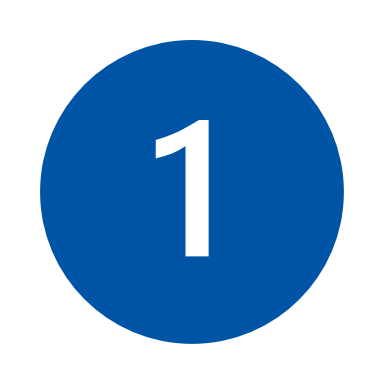 Once your account is created and are logged into Login.gov:
Input your First Name and Last Name
Click Submit
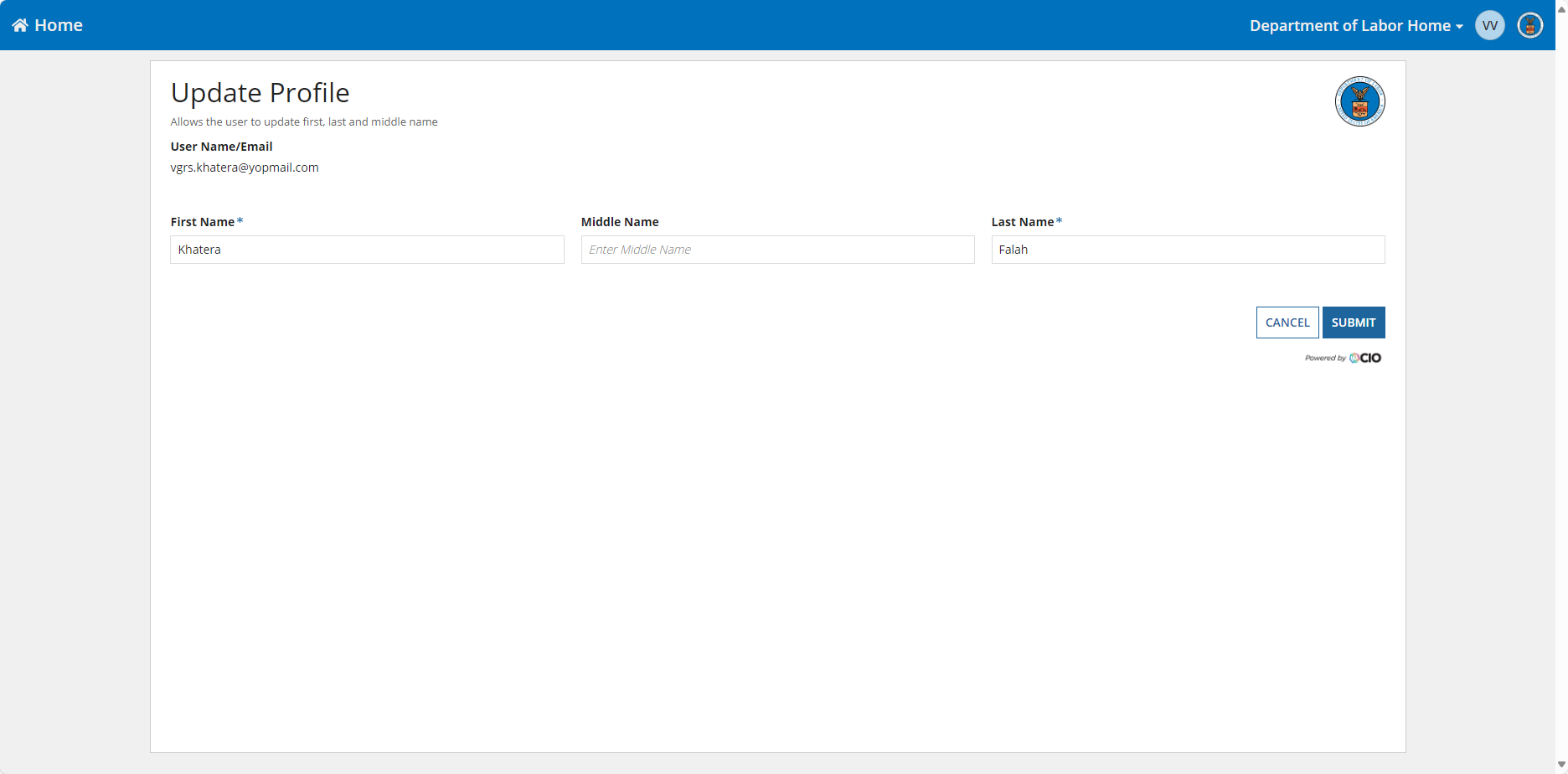 18
VGRS Registration RequestFind VGRS
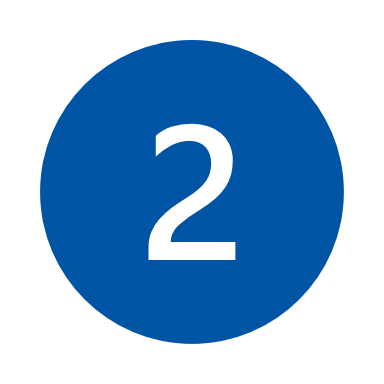 Once you have your account created and are logged into Login.gov:
Find the VETS Grantee Reporting System (VGRS) card on the bottom right of the Manage Application Access home page 
Note: Your GOTRs cannot see the Manage Application Access page from their government computer.





Select Register to be redirected to a Registration Request form
Future
Current
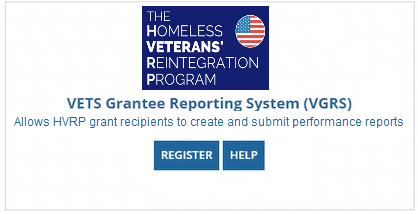 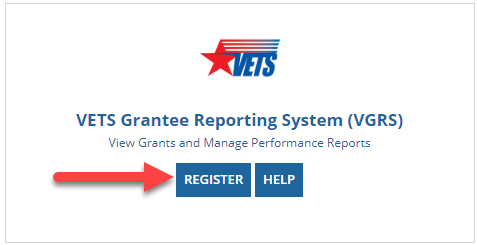 Veterans’ Employment and Training Service
19
[Speaker Notes: We recently discovered that the similarities between the system buttons for the VETS Case Management System and VETS Grantee Reporting System are causing some confusion at registration.  

We plan to change the VGRS button to what is shown in the bottom right.]
VGRS Registration RequestSubmit Form
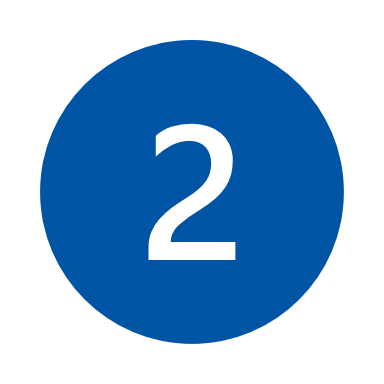 Fill out the Registration form. 
You must select your Organization Name and Grant Number.
If you need access to more than one grant, list the grant numbers in the Notes field AND send an email to your GOTR(s).
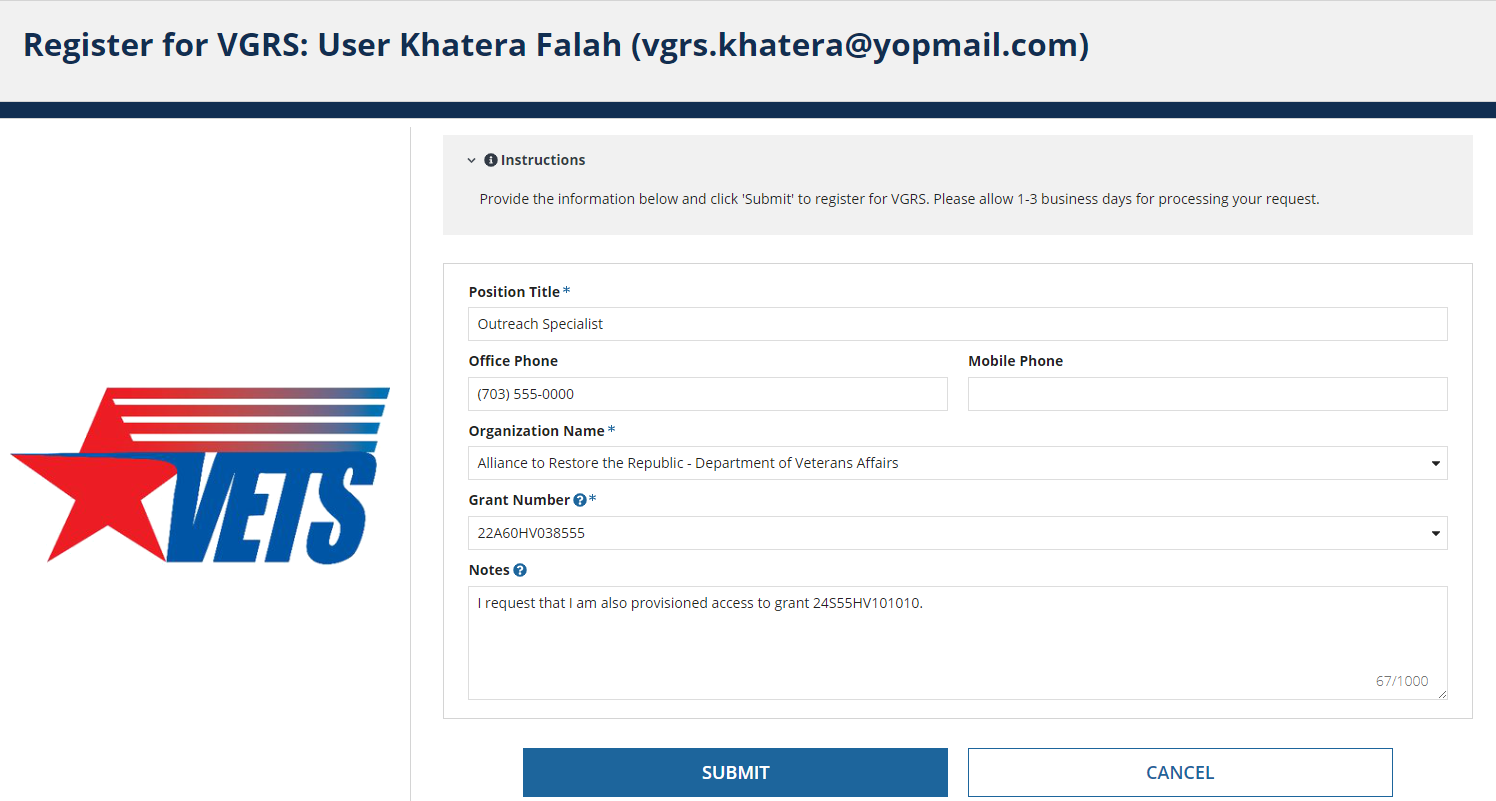 Veterans’ Employment and Training Service
20
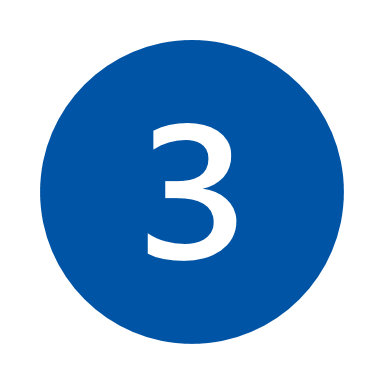 VGRS Registration DecisionAdditional Registration Requests Are Blocked
While you are awaiting adjudication of your registration request, the Register button will be grayed out 
This stops potential users from flooding the registration requests queue to allow VETS staff time to respond
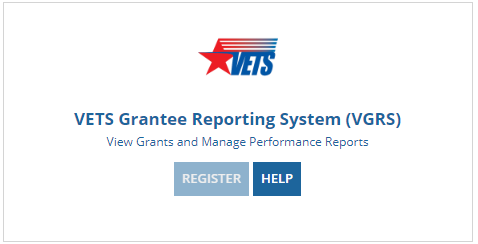 Veterans’ Employment and Training Service
21
VGRS Registration Decision
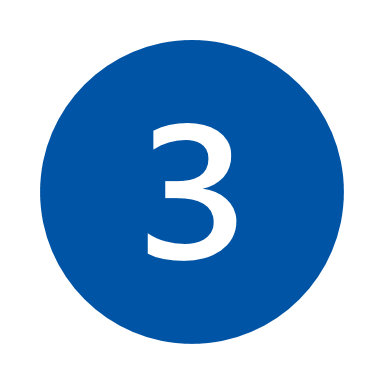 Registration requests are reviewed by VETS staff and are either Approved or Rejected
This will likely be your GOTR or another member of your grant’s primary service delivery state
As Grantees, you will receive an email notification informing you of the decision made for your individual request. 
If your request was:
Approved – you will be able to you access VGRS (https://cmp.dol.gov/suite/sites/vgrs) directly
Rejected – you will be able to resubmit a request using all previous steps
Veterans’ Employment and Training Service
22
VGRS Registration DecisionVETS View
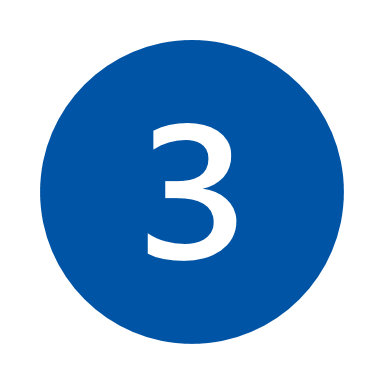 Here’s how VETS staff adjudicate grantee registration requests
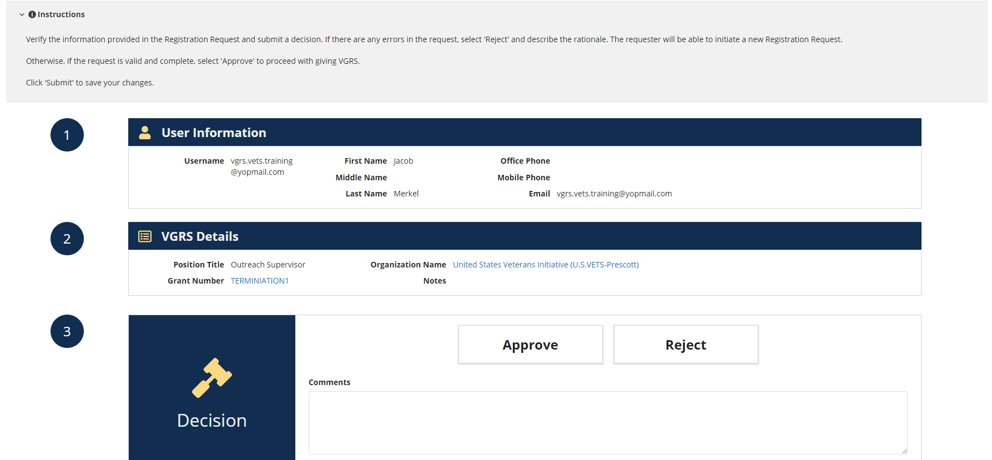 23
VGRS User Profile
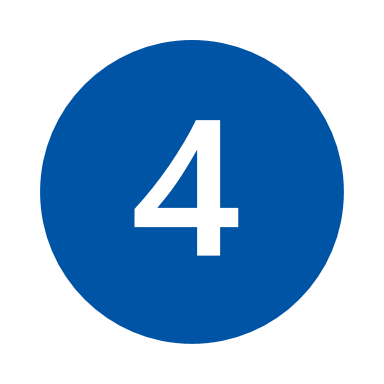 Once approved, you will be able to view your VGRS user profile
Consists of two major sections:
User Profile
Consists of all your provided contact information at the time of your registration request
VGRS Profile Settings
Consists of your provided Position Title and the records you have been provided access to (grantee organization and grant records)
When VETS approves your registration request, VETS staff must manually add you to your requested Organization and Grant Numbers(s) selected on your registration request
Therefore, if you require access to more than one organization or grant, you must include them in your request. Otherwise, you will need to contact your GOTR(s) to receive the additional access
If you notice that your associated access is incorrect or incomplete, contact your GOTR immediately.
Veterans’ Employment and Training Service
24
VGRS User Profile No Access View
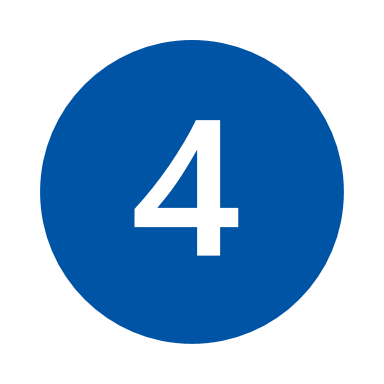 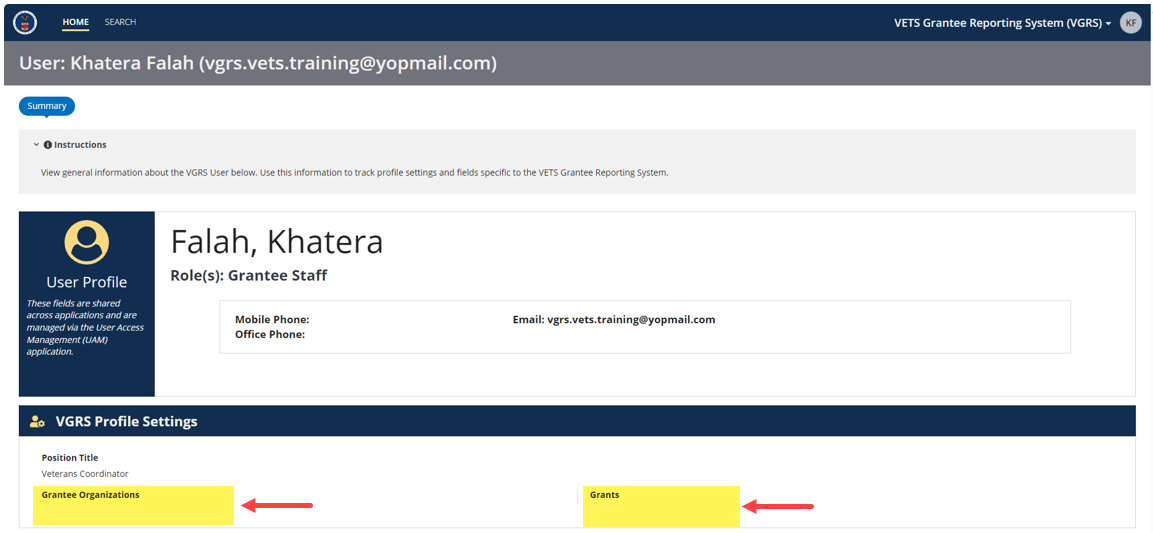 25
VGRS User Profile Access View
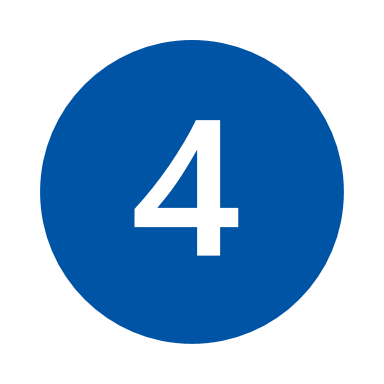 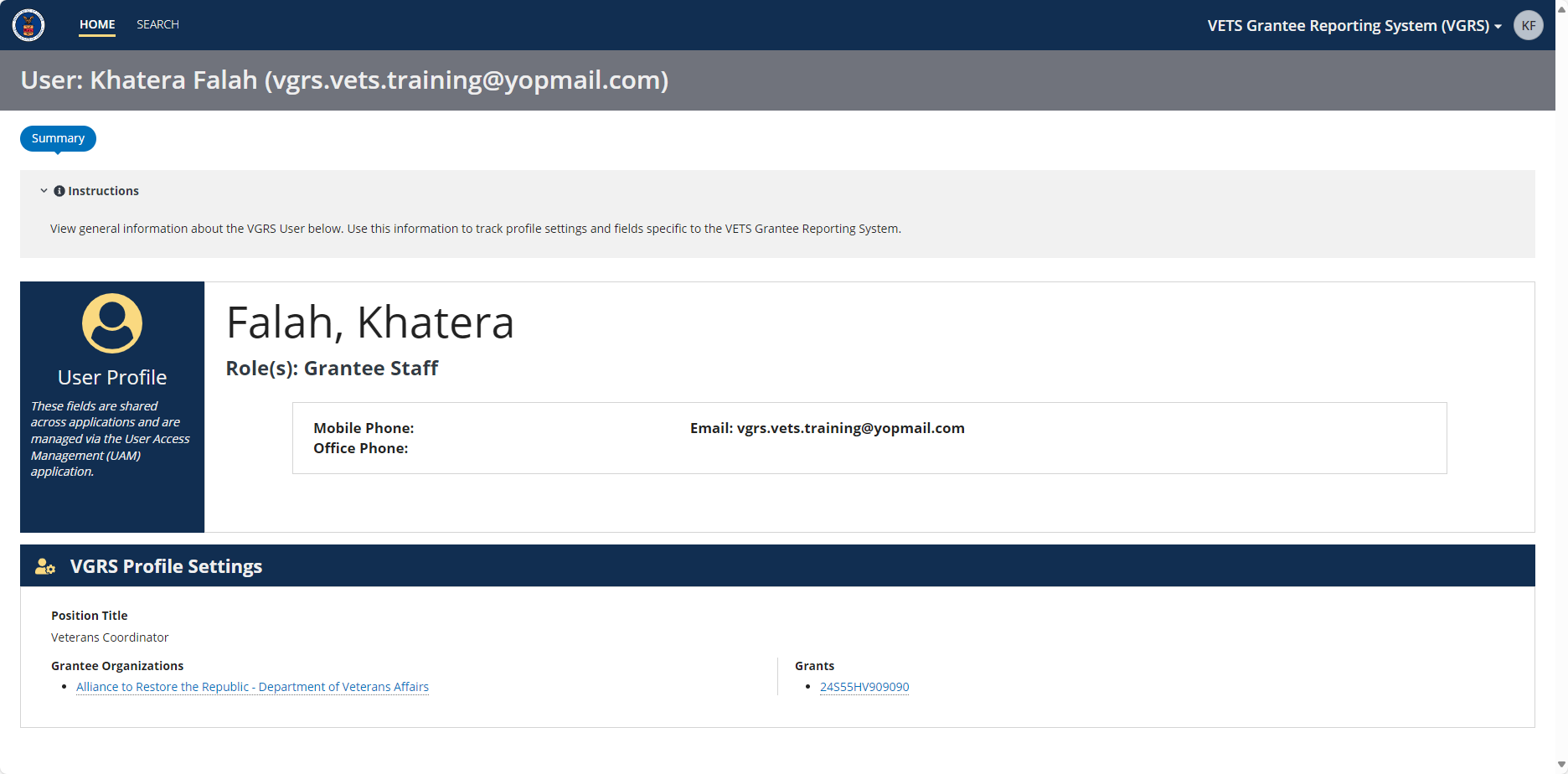 26
VGRS System Overview
27
Home Page
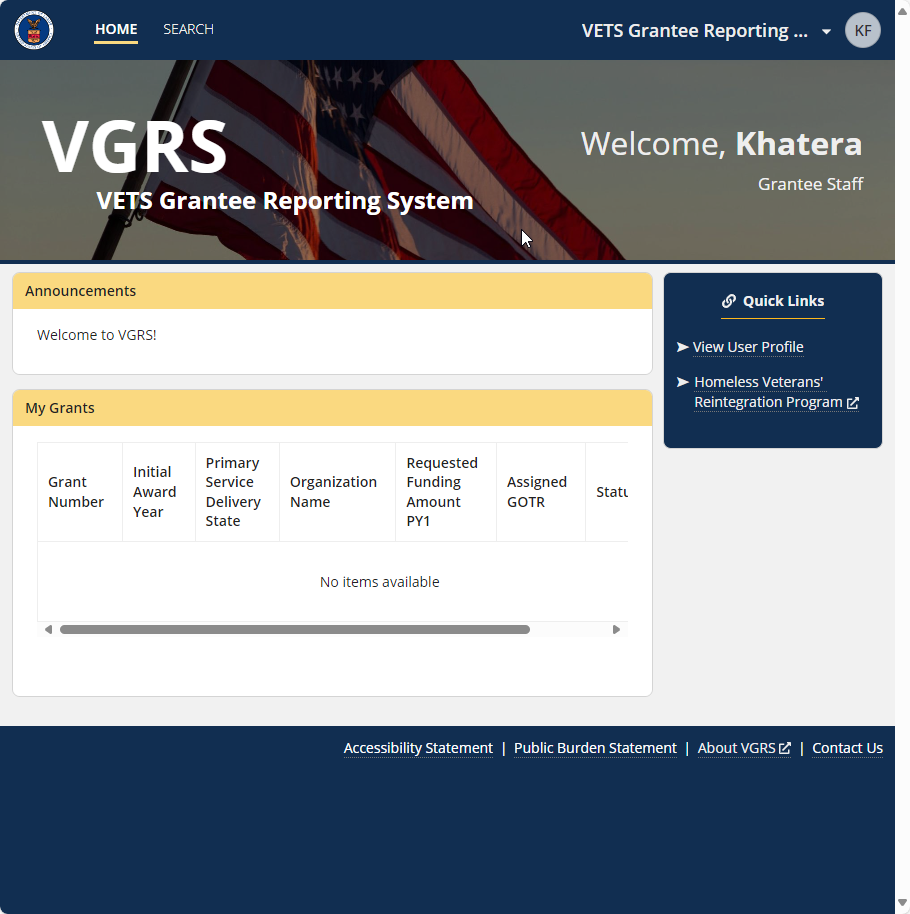 Navigation bar
Welcome banner
Announcements section
My Grants
Quick Links sidebar
Footer
Veterans’ Employment and Training Service
Home Page – View with Grant Access
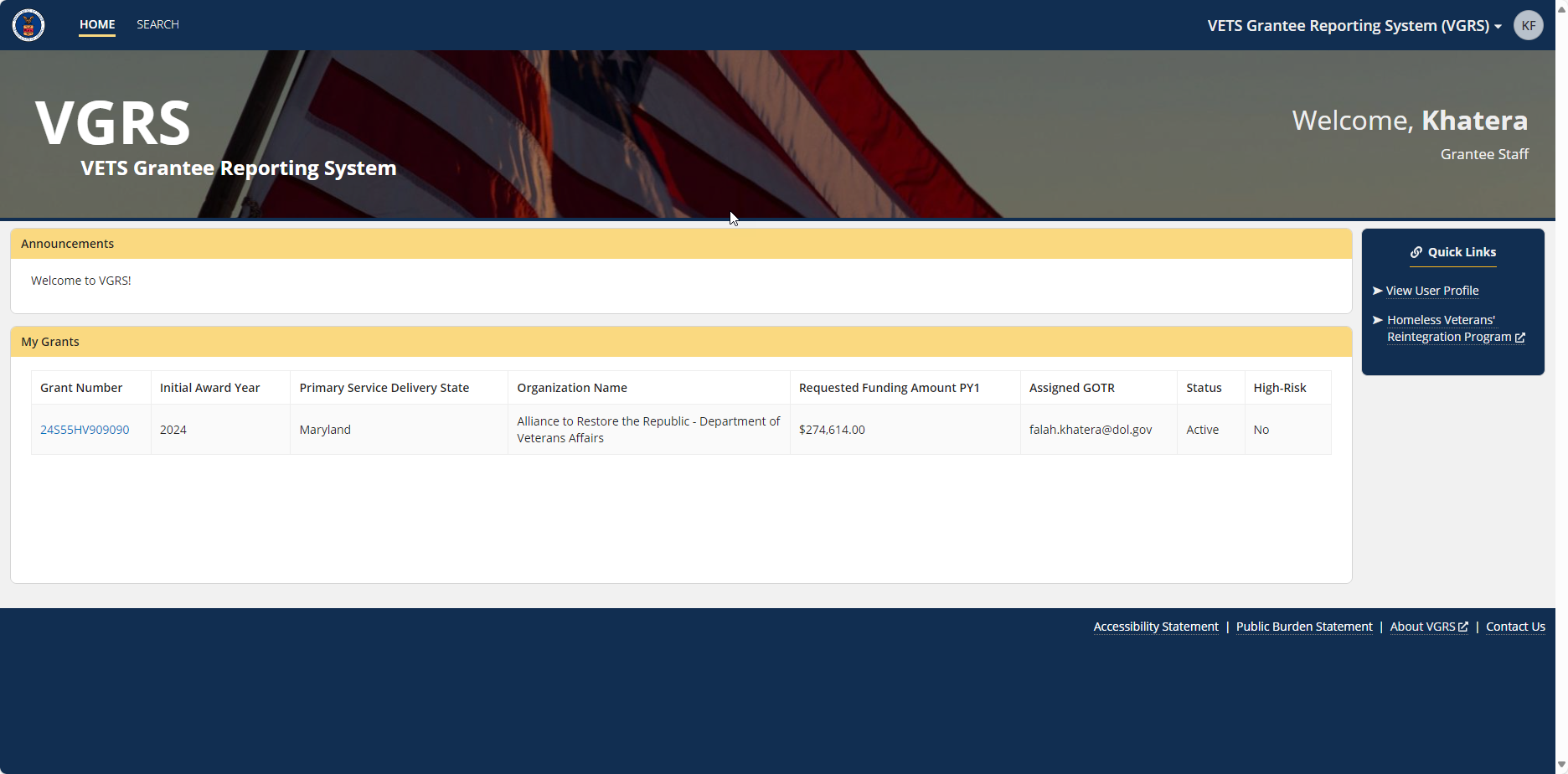 Veterans’ Employment and Training Service
29
Navigation Bar
Accessible across the application


Features the following components:
Main Menu
DOL Logo & Home
Search
CMP Application Access Menu
CMP User Icon
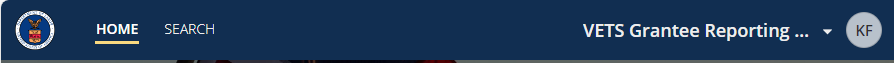 Veterans’ Employment and Training Service
30
Search
Provides users with an easy to navigate grid to filter, sort, or search records via two categories
Categories are Performance Reports and Grants
As Grantees, you will only be seeing the grant records of those you have been provisioned direct access to which includes all related performance report records
Users are encouraged to save their own filter selections and default them to make the grids more manageable
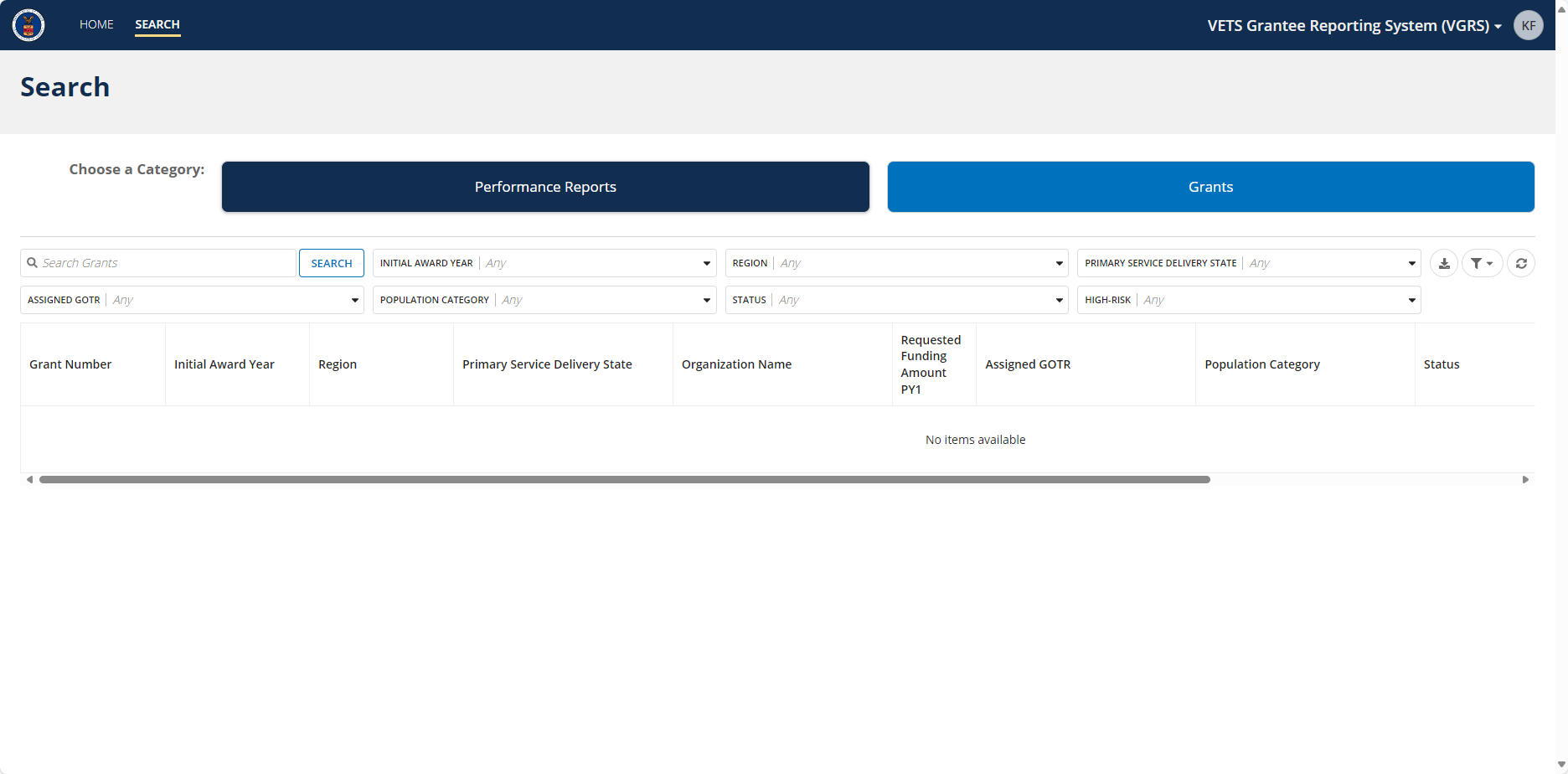 31
Search, Filter, and Sort
VGRS consists of grids/tables throughout the application, certain grids are more specialized and include the ability to search, filter, and sort
Search feature works across the grid, in which any text input into the search bar will filter to show only those that match
Filters are used for the specific related columns
Users can save multiple filters for easy view of different criteria, including creating a default view
These different saved filters will not be present to other users, only the one who had created them
Basic column sorting is default across these special grids
Veterans’ Employment and Training Service
32
System Demo
Demonstration & Review of:
Home and associated links
Navigation Bar
Search page and categories
Tips on how to use filters 
R
Brief look at record types
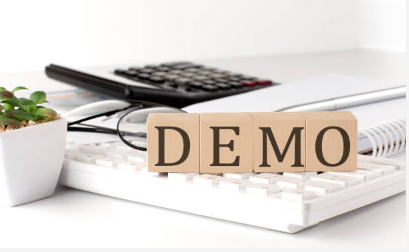 Veterans’ Employment and Training Service
33
System Terms – Part 1
Related Actions are action buttons that located in the upper right region of the window, these allow you to manage the content of the page you are viewing
As Grantees, you will see Related Actions across certain grant record modules (Budget, Personnel, Participants, and Performance Reports) and performance report modules (Summary and Narrative)
Instructions provide a brief explanation of the items seen on any given page or module. This text will often include explanation of any actions that may occur.
Learn Mores are detailed information meant to break down fields, measures, or data to better understand what a form or grid may be displaying.
Veterans’ Employment and Training Service
34
System Terms – Part 2
Tooltips are manageable bite-sized help text for a field or measure within the system, that users hover over to get further information about what is being asked.
Modules are sub-sections within records, designed to perform specific tasks and manage data. For example, in the context of a grant (which is a type of record), modules contain detailed information and functionalities related to various aspects of the grant.
Veterans’ Employment and Training Service
35
Grantee Organization Record
Grantee Organization Records
Records are created by VETS staff
The Summary dashboard include basic information about the organization 
Identifiers
Contacts
Address
Notes
Grantees can only see the records they have been directly provisioned access to
Veterans’ Employment and Training Service
37
View Grantee Organization Record
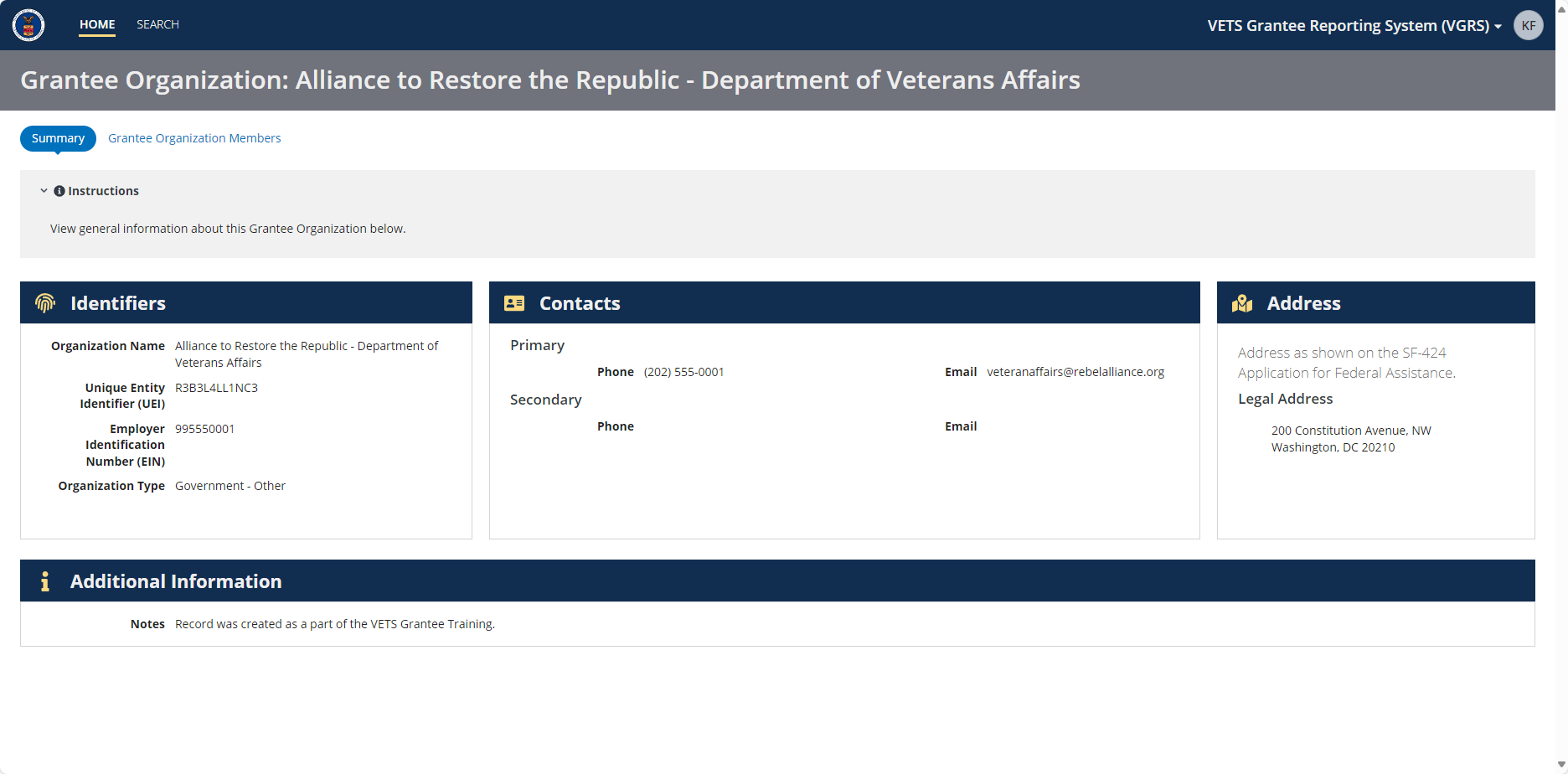 Veterans’ Employment and Training Service
38
Grantee Organization Members List
Lists the four grantee staff users that have been provisioned access to the organization
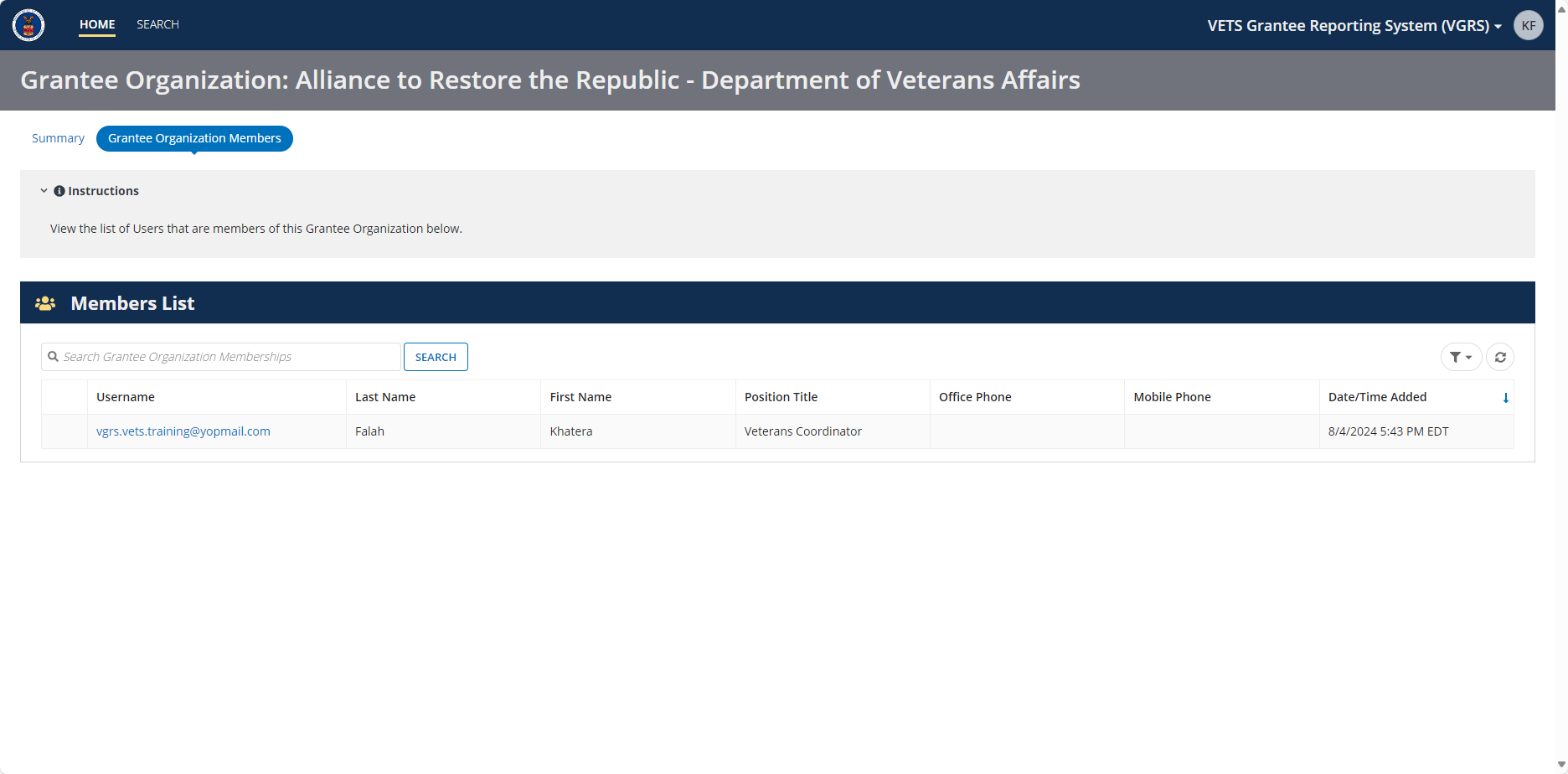 Veterans’ Employment and Training Service
39
Grant Record Management
Grant Record
Grant records are created by VETS Staff
Only grantee staff users that have been provisioned access to a specific grant will be able to view the grant record
Grantee Staff with grant access can update the Budget and Personnel – Staff Name/Time 
Only VETS staff can update Summary, Goals, Personnel – Positions/FTE, and Grantee User Access modules
Veterans’ Employment and Training Service
41
Grant Summary Dashboard
Includes all the high-level grant information: 
Identifiers
Assignments
Award Information
Service Delivery Area
Additional Information
Statuses (Active/Terminated, Standard/High Risk)
Notes
Only VETS staff can update this module’s information
Including the ability to report a grant’s termination, update the grant’s risk indication, or delete a grant record
Veterans’ Employment and Training Service
42
View Grant Summary Dashboard
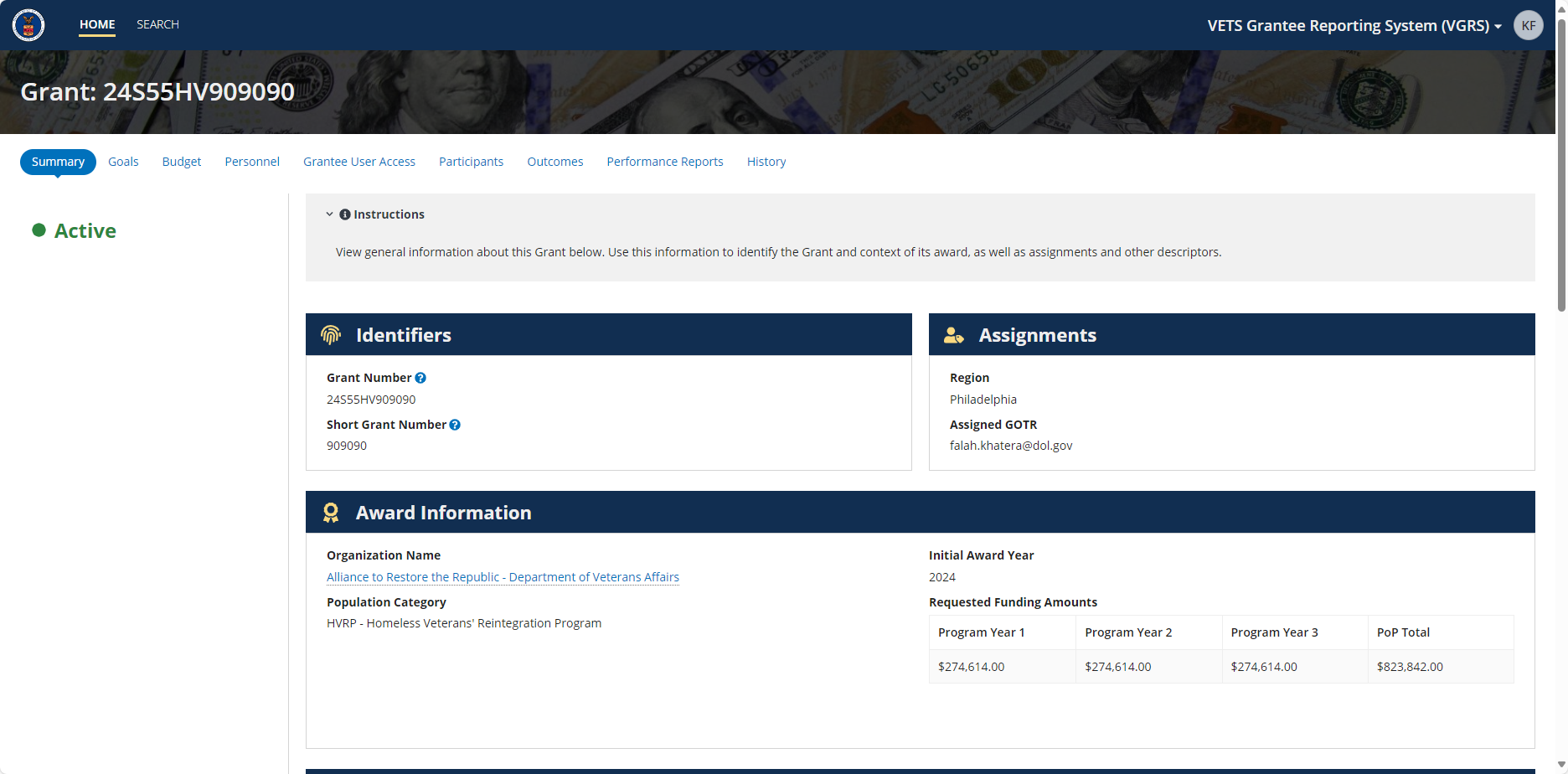 Veterans’ Employment and Training Service
43
Goals Module
Provides a Period of Performance (POP) view of all measures within multiple tables split by category
Each category has its own Learn More feature to better understand the measures listed
Only VETS staff can update this module
Grantee staff users can view, but not edit, the Goals module
VETS staff are still updating the Goals module in VGRS, so some grantees may see blank entries until those are finalized (estimated 8/31).  
In addition, a system update that is planned for 8/19 will allow VETS to complete the following Goal module updates:
All PoP Year 3 grantees will have zero value goals for PoP Q1-Q4
All PoP Year 3 IVTP grants will have zero value goals for Episodically Homeless indicators.
Any grant with zero value goals in their approved Planned Goals Chart.
All PoP Year 1 grants with an Abstract or Planned Goals Chart Condition of Award (COA) that has submitted a revised Attachment A - VETS-704.
Veterans’ Employment and Training Service
44
View Goals Module
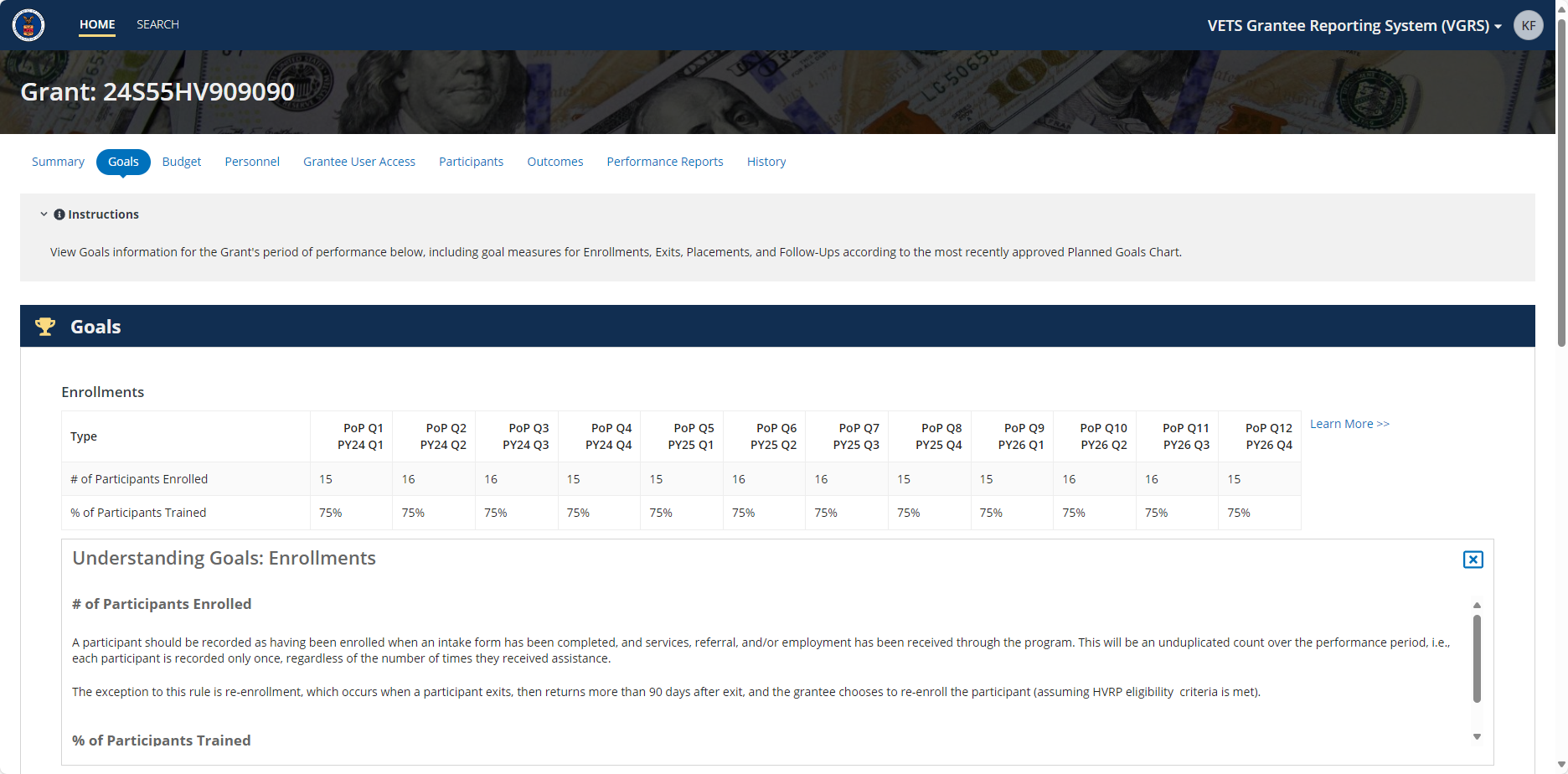 45
Budget Module
Provides a PoP view of all the budget related measures
Measures are split between Planned and Actual categories
Each category has its own Learn More feature to better understand the measures listed
VETS and Grantee staff can update this module
Veterans’ Employment and Training Service
46
View Budget Module
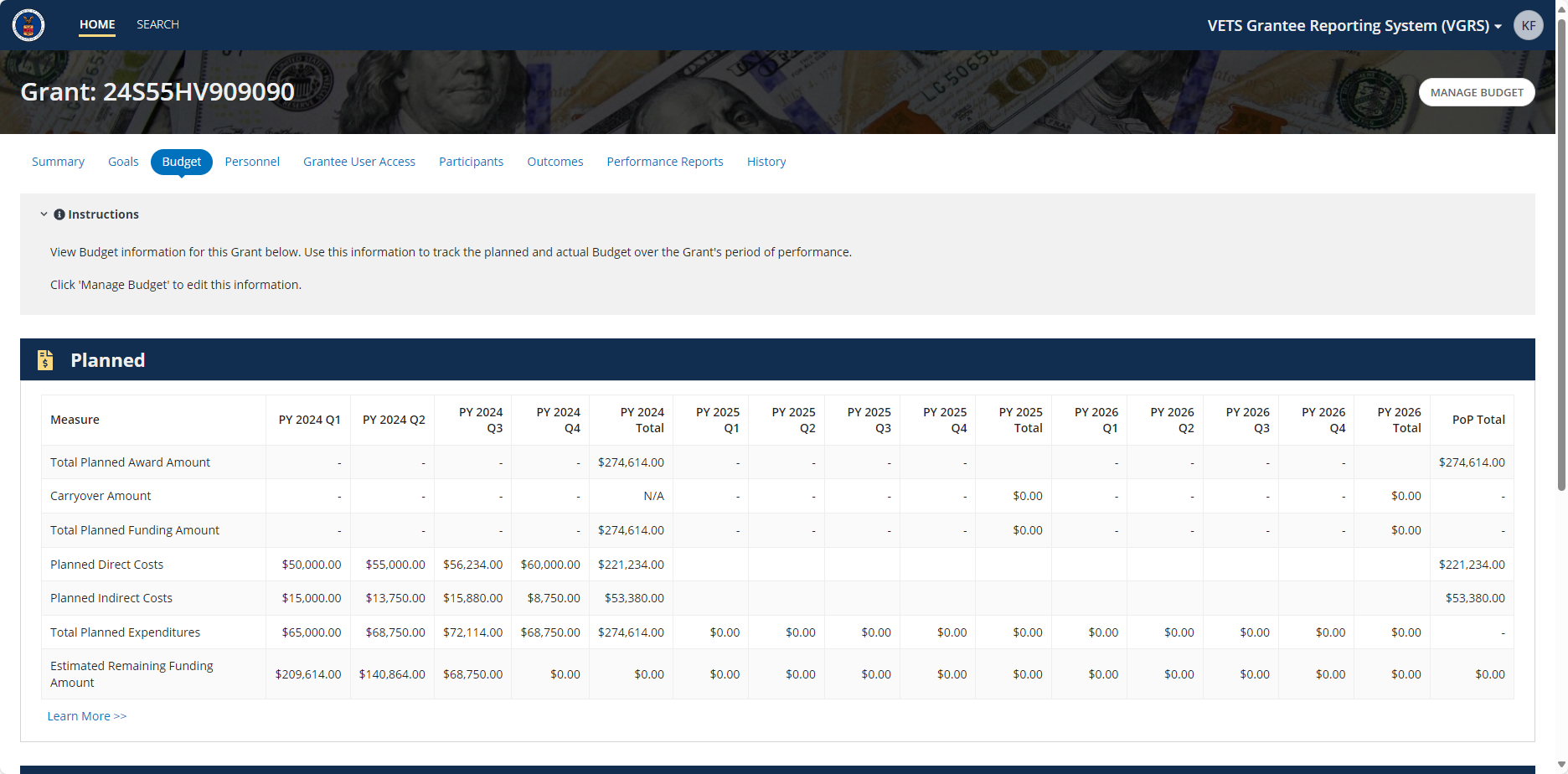 Veterans’ Employment and Training Service
47
Personnel Module
Provides a POP view of the employees within positions and their related time allocation across quarters
This module calculates actual Percentage of Time (PoT) from the position’s designated PoT
VETS and Grantee staff can update this module
VETS staff can manage the different positions listed
Grantee Staff can manage the employee information listed per each position
Veterans’ Employment and Training Service
48
View Personnel Module
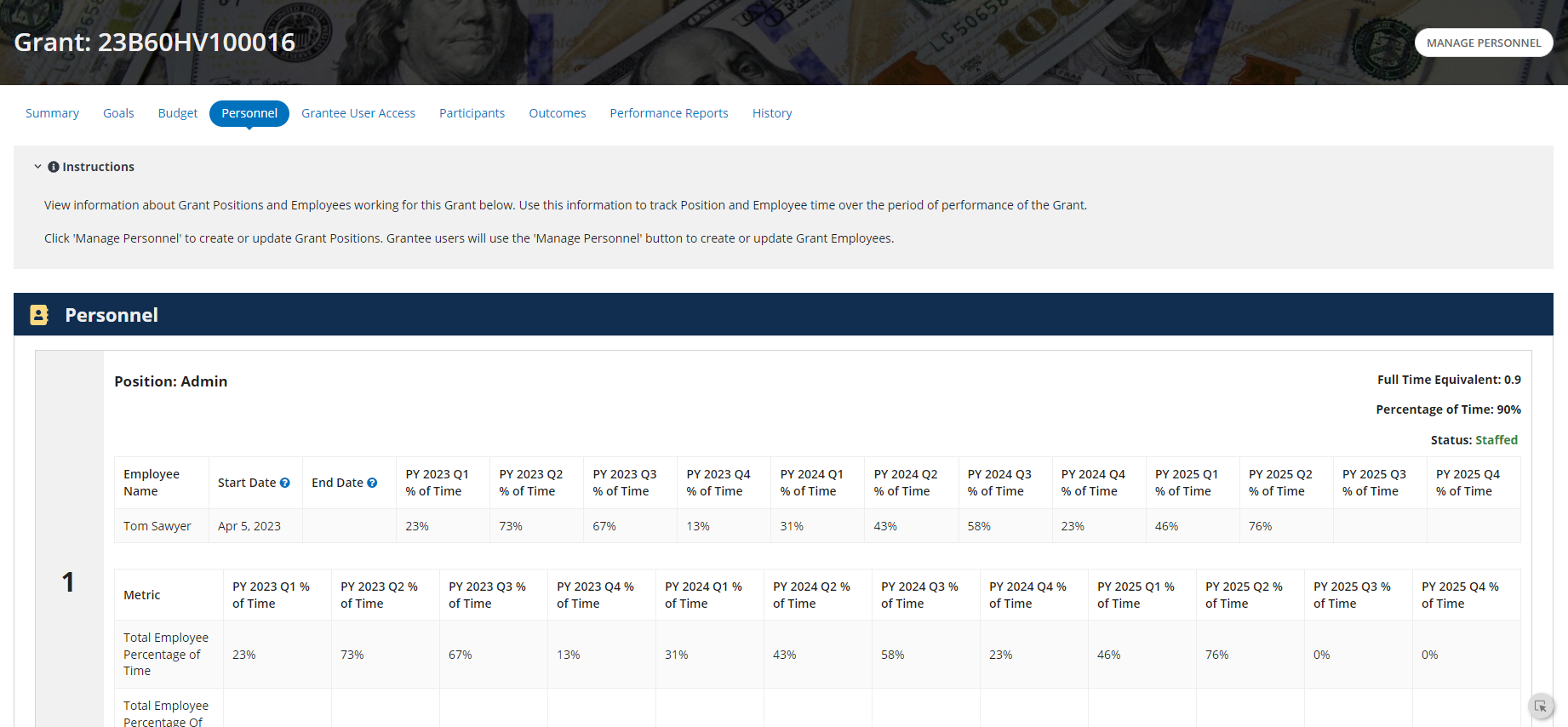 Veterans’ Employment and Training Service
49
Grantee User Access Module
This module lists all Grantees with user access to this grant
Being listed here provides the grantee the ability to view of the grant record and manage certain modules (Budget, Personnel, Participants, and Performance Reports)
VETS staff can add Grantees to a grant record
Veterans’ Employment and Training Service
50
View Grantee User Access Module
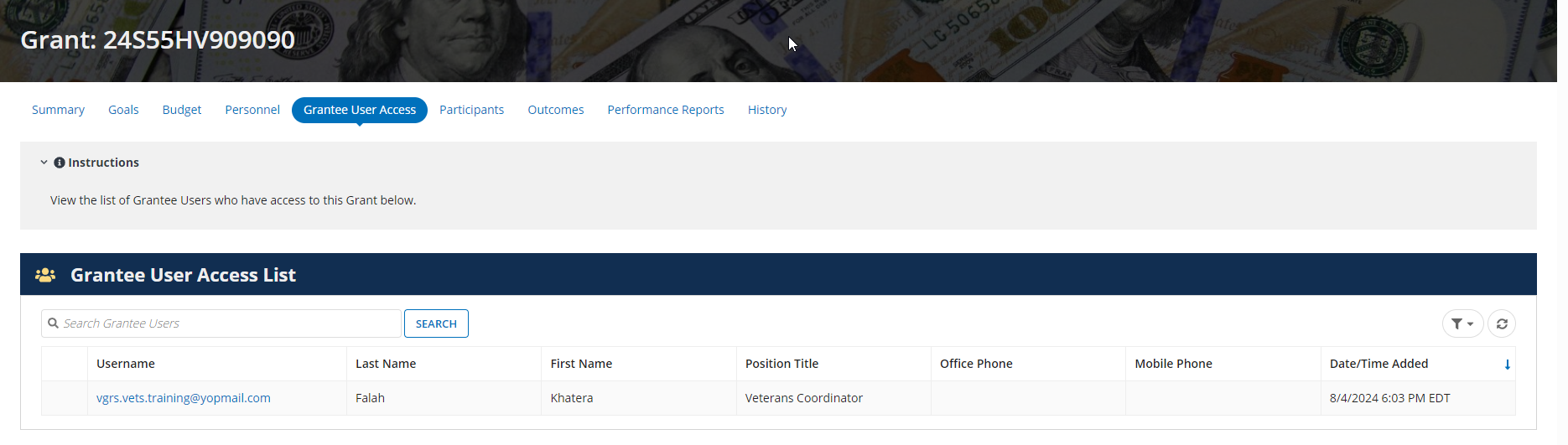 Veterans’ Employment and Training Service
51
Participants Module
Participants form requires the entry of demographic and military service information before an enrollment can be created
Enrollments are created under each participant
A participant can have multiple enrollments, but the service start date of the subsequent enrollment must be at least 90 days after to the previous enrollment’s service end date
Users can explore the data via nested or tabular views
Data can be exported into an Excel file for each of the tabular grids
Grantee Staff manage this module
However, all users with grant access can see the inactive participant notifications within this module

Disclaimer: VGRS is a performance reporting system, not a case management system. Grantees should maintain case files on their participants independent of the data entered in VGRS.
Veterans’ Employment and Training Service
52
Participants Module – Form View
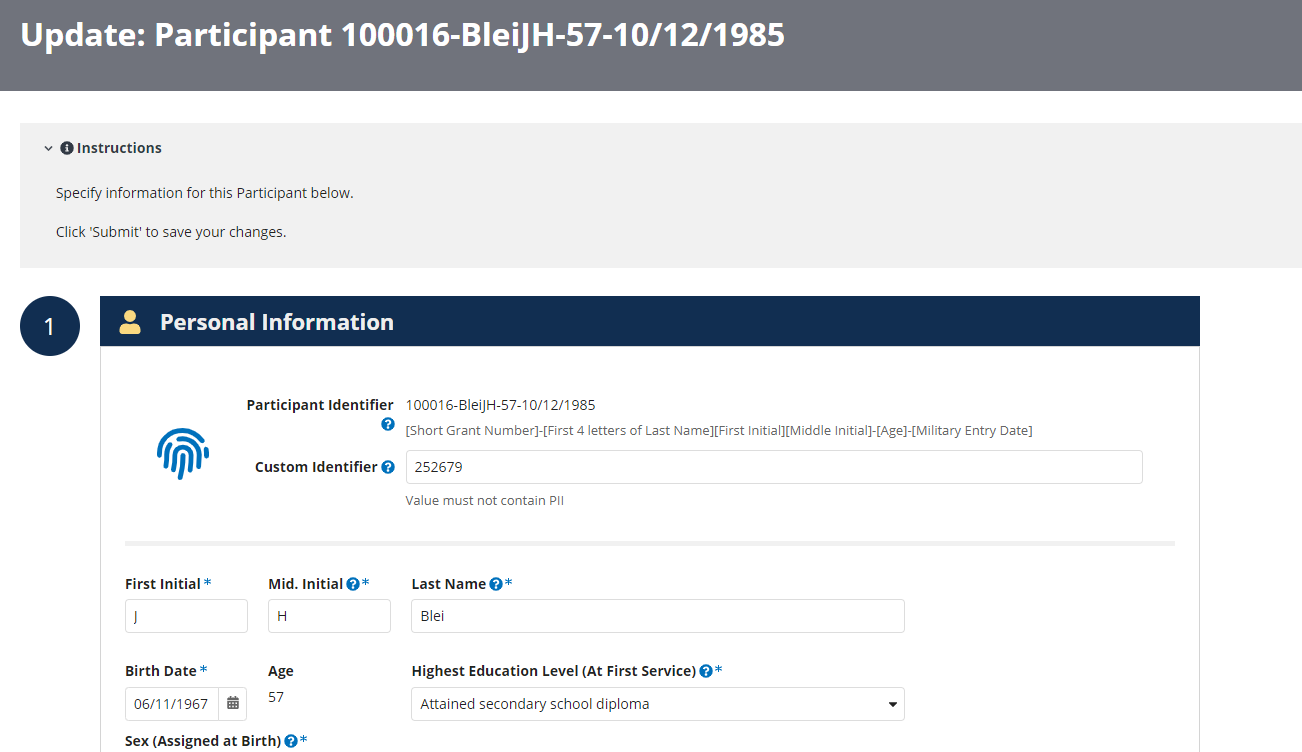 VGRS generates participant IDs from data entered in the Participant module.

Grantees may enter their own custom identifier as well.
53
Participants Module – Nested View
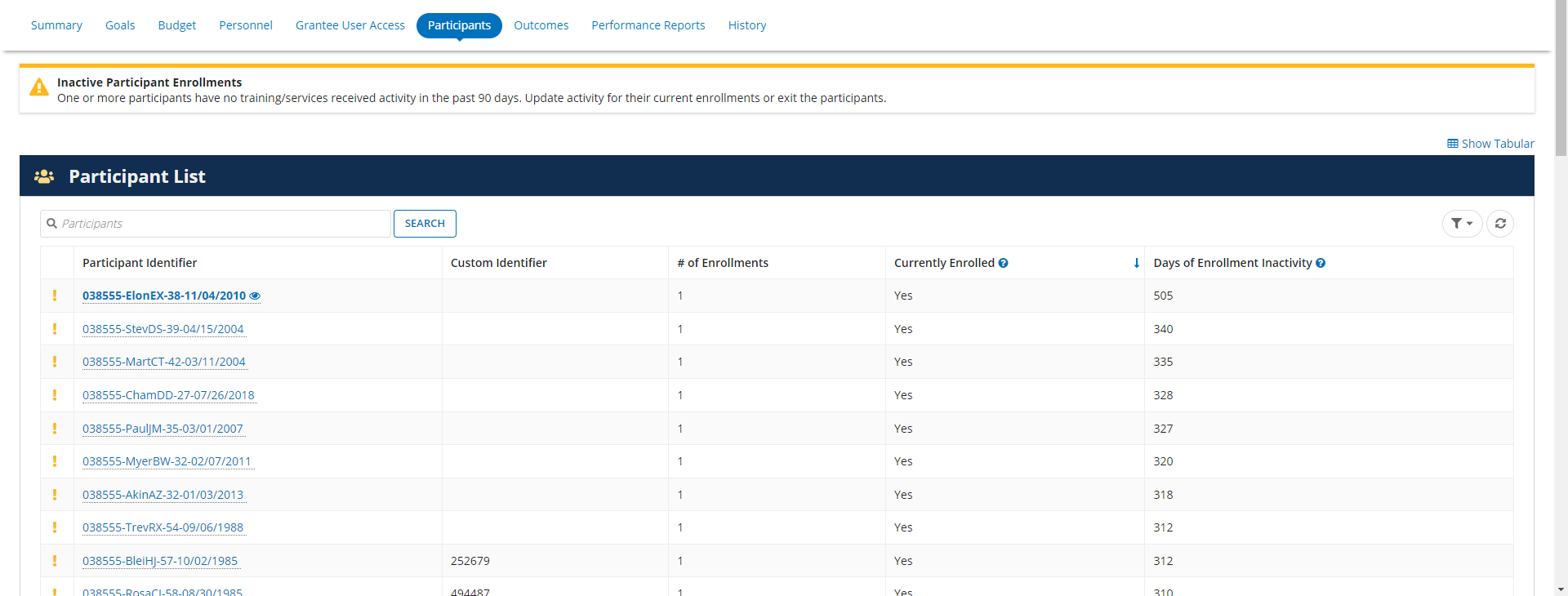 Veterans’ Employment and Training Service
54
Participants Module – Tabular View
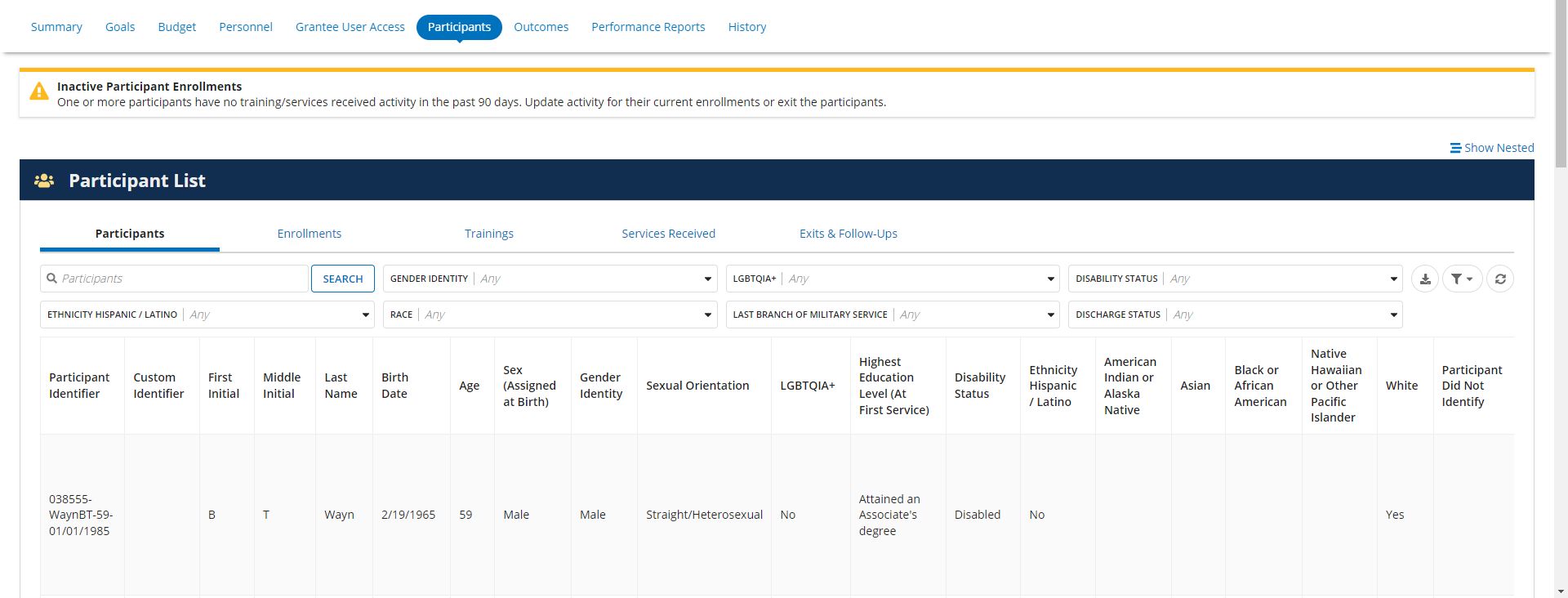 Veterans’ Employment and Training Service
55
Navigating the Participant & Enrollments Modules
Navigating Participant and Enrollment Views
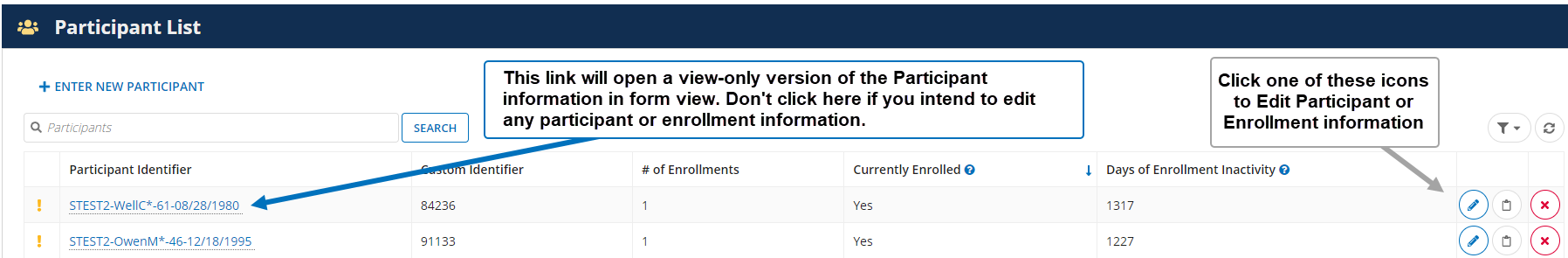 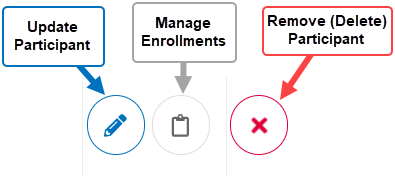 Veterans’ Employment and Training Service
56
Enrollments Module – Participant View
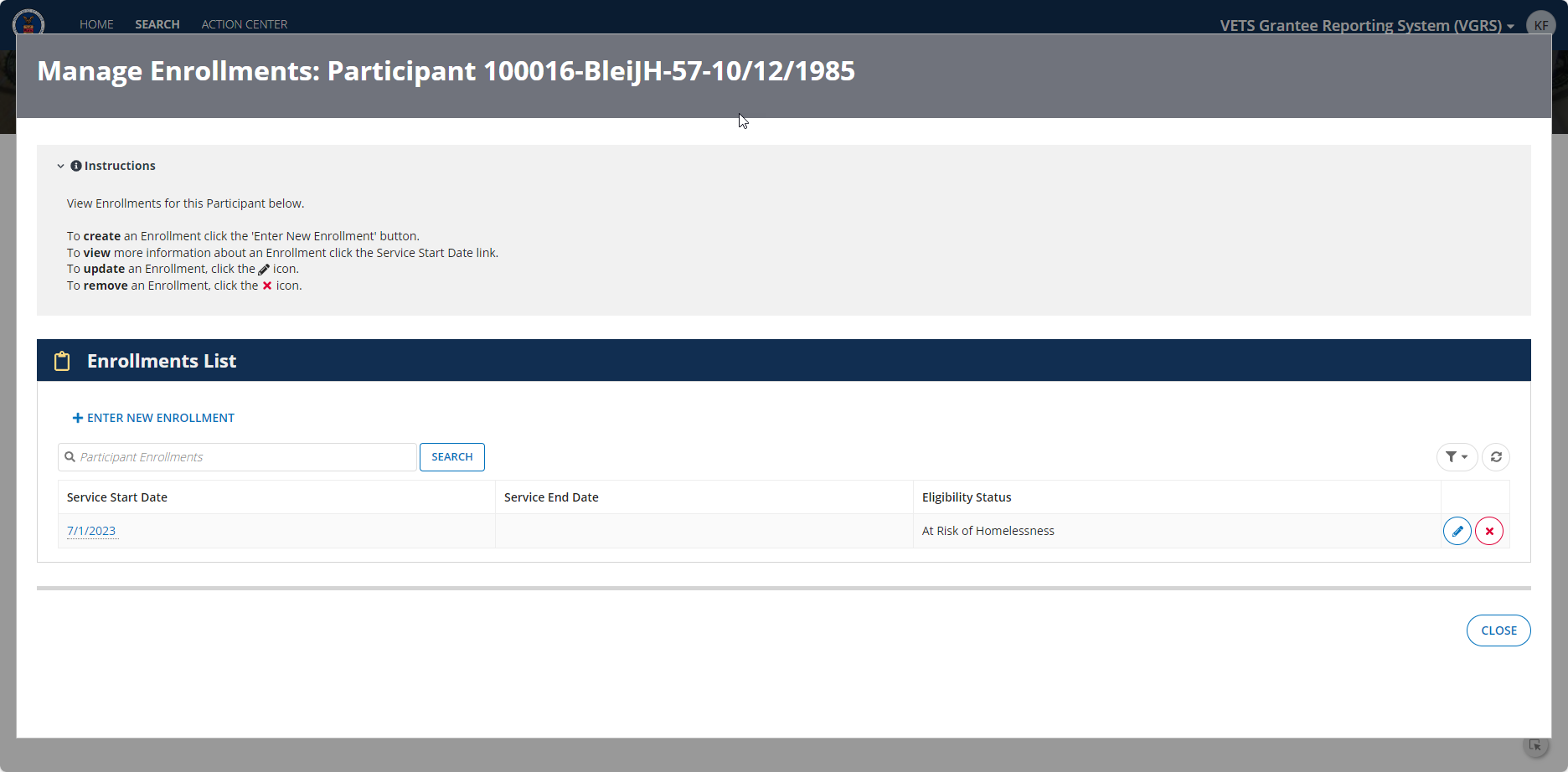 Veterans’ Employment and Training Service
57
Enrollments Module – Form View
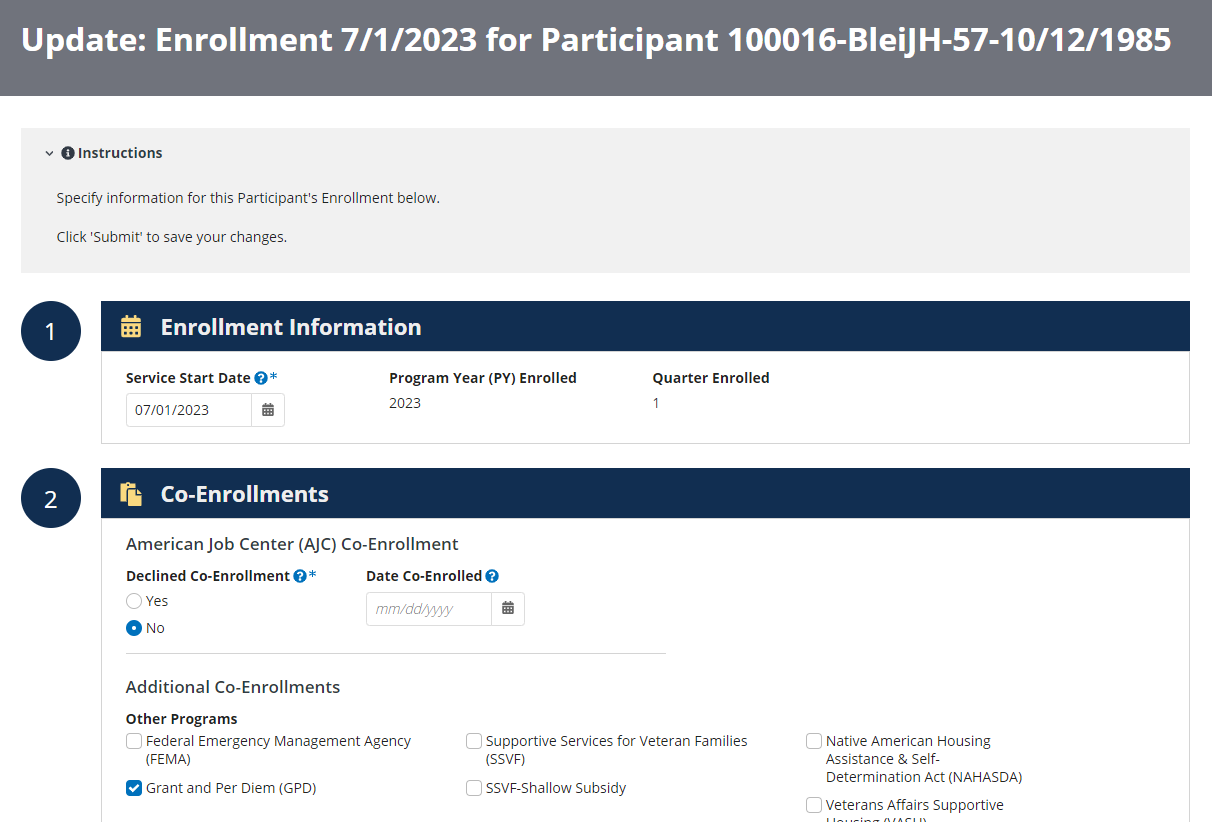 58
Enrollments Module – Trainings
The Enrollments form has a Training section that captures the participant’s training, if any, from service start to service end.
Rows can be added by selecting the + Add Training link below the grid
Entries can be removed by clicking on the red x to the right of the desired row
Training entries are required only when a row has been created
Therefore, if no training rows have been created, the form may submit (to save) as long all other required rows have correct inputs
If a training row has been created but no data has been input, the enrollment will not submit (to save)
Note: The enrollment must have at least one Service or Training date received recorded in VGRS to be considered an enrollment for the reporting quarter
Veterans’ Employment and Training Service
59
Enrollments Module – Trainings Fields
The information captured per training row is as follows:
Training Type
# of Hours
Start Date
End Date
PY Completed*
Quarter Completed*
Notes
*denotes automatic calculation by VGRS once the End Date is entered
Veterans’ Employment and Training Service
60
Enrollments Module – Trainings View
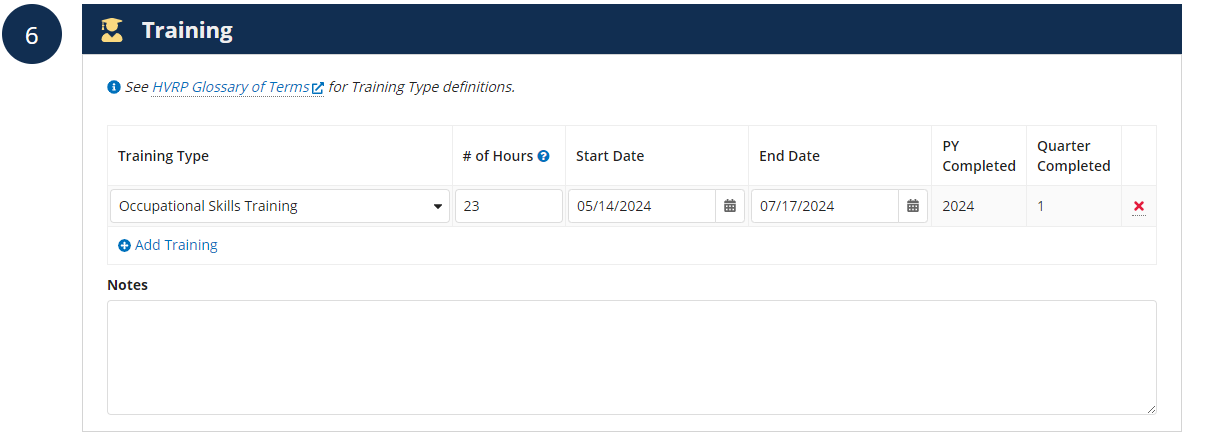 Veterans’ Employment and Training Service
61
Enrollments Module – Services Received
The Enrollments form has a Services section that captures the participant’s services received from service start to service end, and any follow-up services provided up to four quarters after exit.
Rows can be added by selecting the + Add Service Received link below the grid
Entries can be removed by clicking on the red x to the right of the desired row
Services Received entries are required only when a row has been created
Therefore, if no services received rows have been created, the form may submit (to save) as long all other required rows have correct inputs
If a services received row has been created but no data has been input, the enrollment will not submit (to save)
Note: A participant must have at least one service or training date recorded in VGRS to be considered an enrollment for the reporting quarter
Veterans’ Employment and Training Service
62
Enrollments ModuleServices Received Fields
Entries are to be added/updated for each service type per reporting quarter completed
The information captured per service is as follows:
Service Type
Date Received
PY Completed*
Quarter Completed*
Notes
*denotes automatic calculation by VGRS once the Date Received is entered
Veterans’ Employment and Training Service
63
Enrollments Module – Services Received View
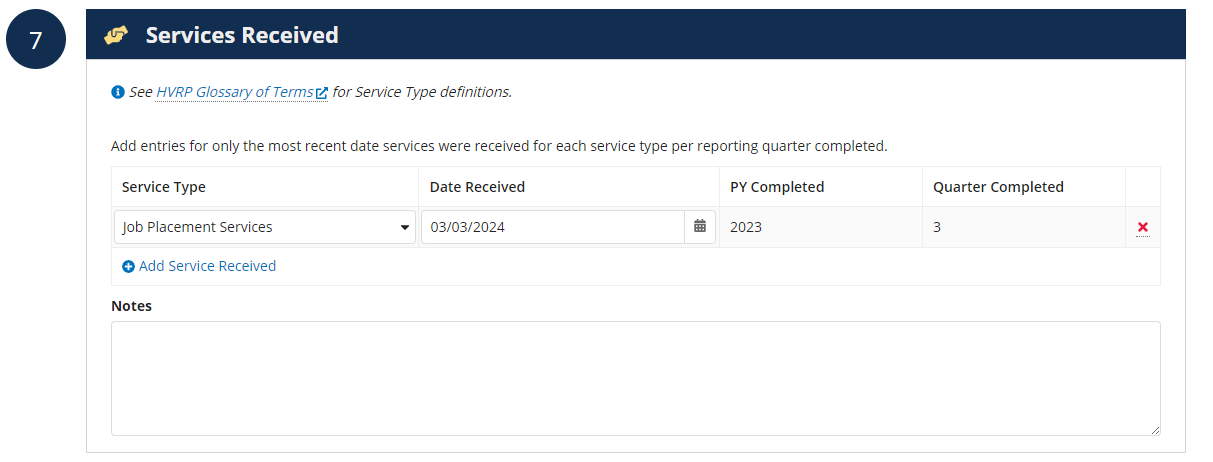 Veterans’ Employment and Training Service
64
Enrollments Module – Exits
Exits section collects the information related to a participant’s enrollment ending. This enrollment end could be due to having been placed or any other reason for exit.
This section collects trackable measures regarding housing status at exit, information about the placement, and/or what the other reason for exit is.
Fields are not required until a Service End Date has been input
When a selection is made for the Placed in Employment field (located in the Placement Information subsection) will display conditional requirements depending on the answer for placement
Veterans’ Employment and Training Service
65
Enrollments Module – Exits View
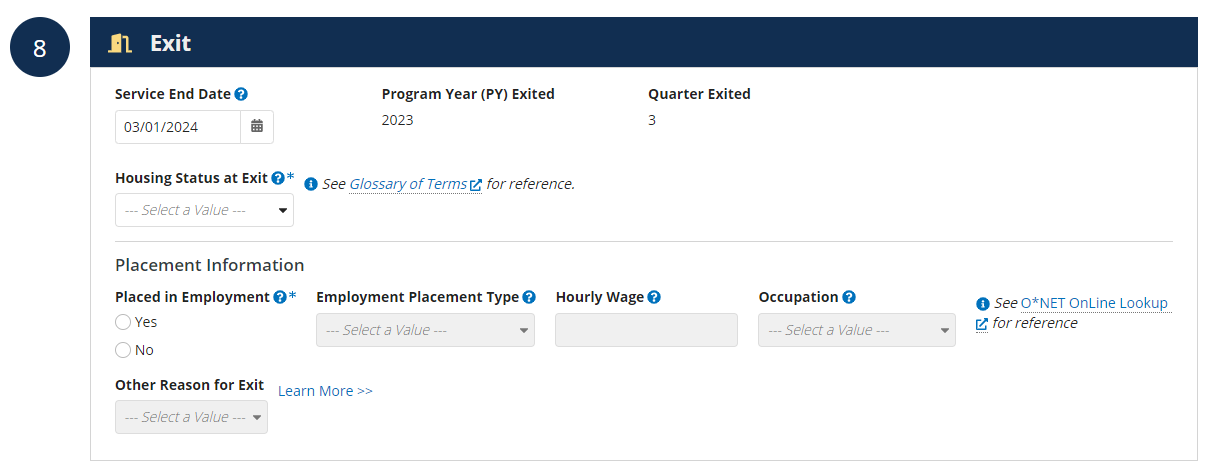 66
Enrollments Module – Follow-Ups
Follow-ups section will only appear once a Service End Date has been input
This section collects the participant’s post exit employment information. Follow-up activities are recorded up to four quarters after the quarter of exit for each participant exiting the program until the end of the grant’s PoP
Dates to determine each of the quarters after exit are calculated based on the Service End Date
Veterans’ Employment and Training Service
67
Enrollments Module – Follow-Ups View
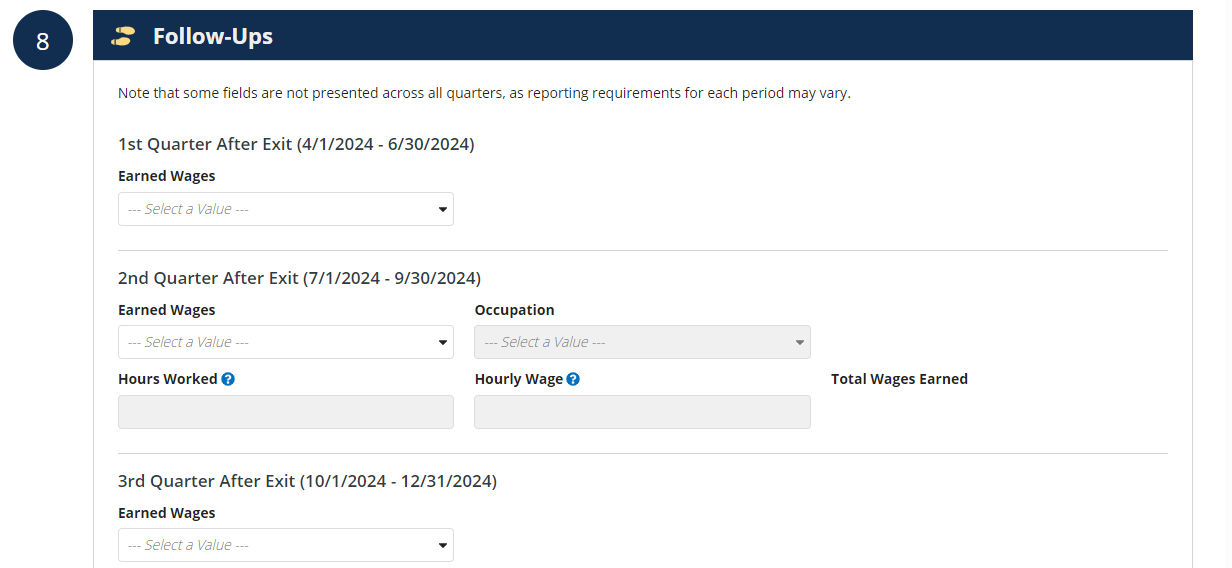 68
Grant Record Demo
Demonstration & Review of:
Grant record 
Detailed demonstration of Participants and Enrollment modules
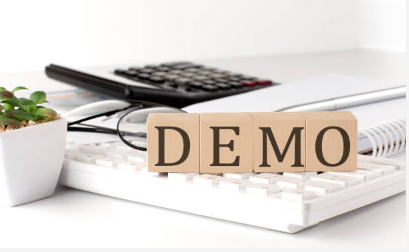 Veterans’ Employment and Training Service
69
Outcomes Module
This module pulls in data from the Goals, Budget, and Participant/Enrollment modules and calculates the goals versus the actuals to provide a preview of all key metrics for the grant
The Percentage of Cumulative Goal Achieved is displayed for each indicator
Only scored measures have a heatmapping color scheme
In the grant record, this scheme only colors up to the grant’s current quarter 
Users can explore the data via all outcomes or scores-focus views
Data can be exported into an Excel format for each of these views
All users with grant access have view-only access to this module and can (re)calculate the module as needed 
This module has no user input other than recalculating as needed
Veterans’ Employment and Training Service
70
Outcomes Module – Initial View
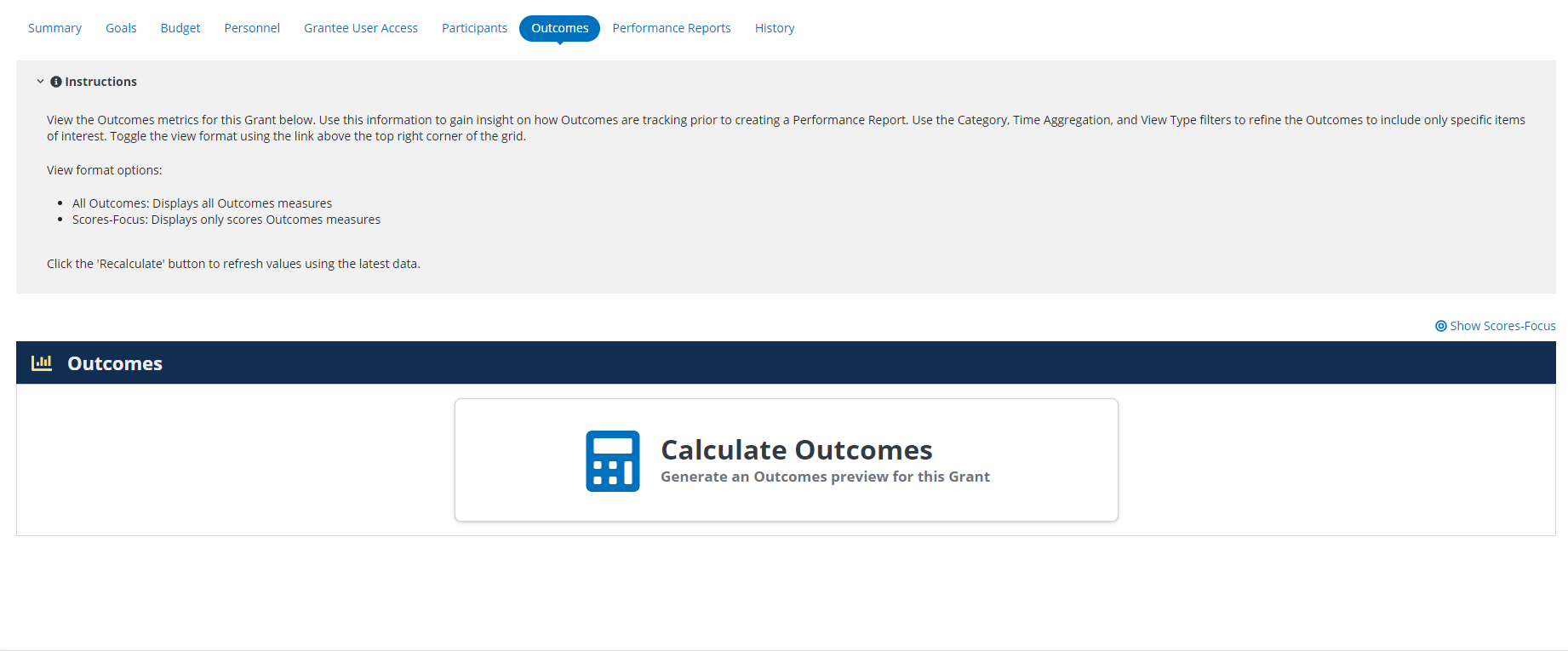 Veterans’ Employment and Training Service
71
Outcomes Module – All Outcomes View
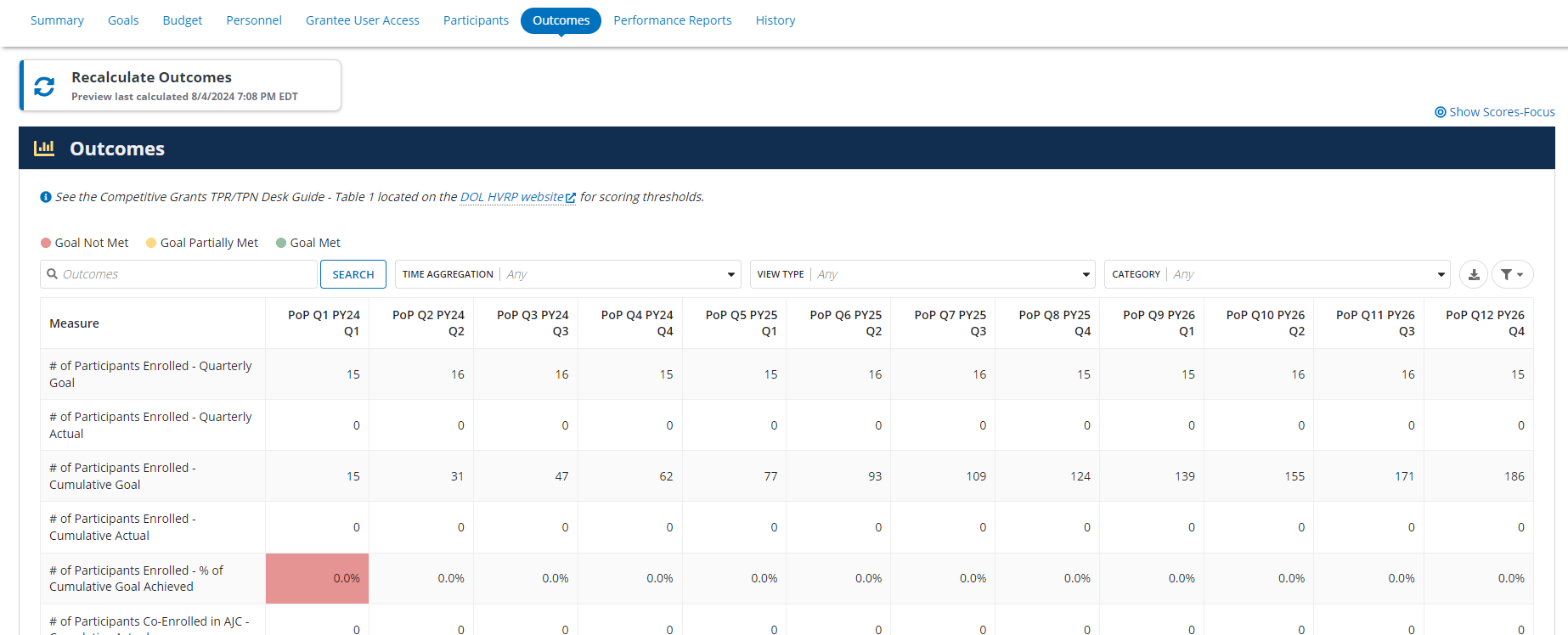 Veterans’ Employment and Training Service
72
Outcomes Module – Scores-Focus View
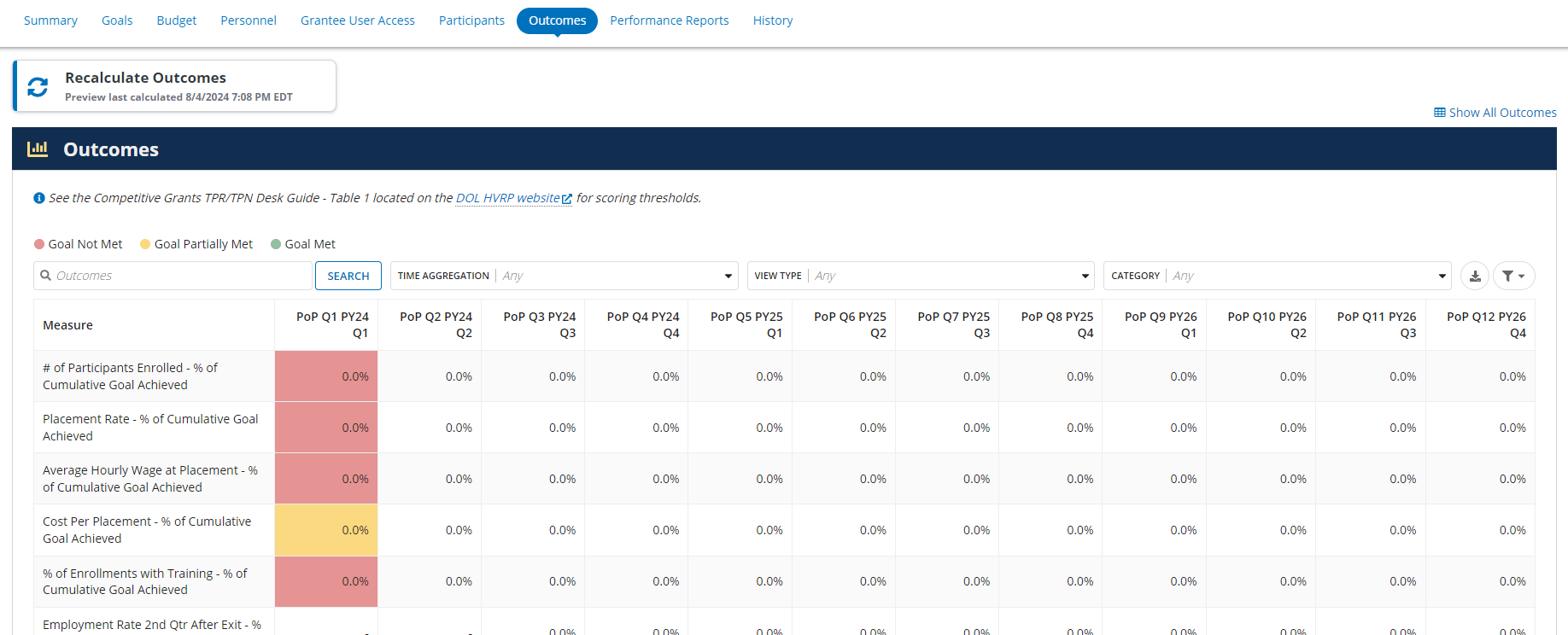 Veterans’ Employment and Training Service
73
Performance Reports Module
This module lists all created performance reports and their submission statuses
The table provides a search and filter feature 
Grantee Staff manage this module
Veterans’ Employment and Training Service
74
View Performance Reports Module
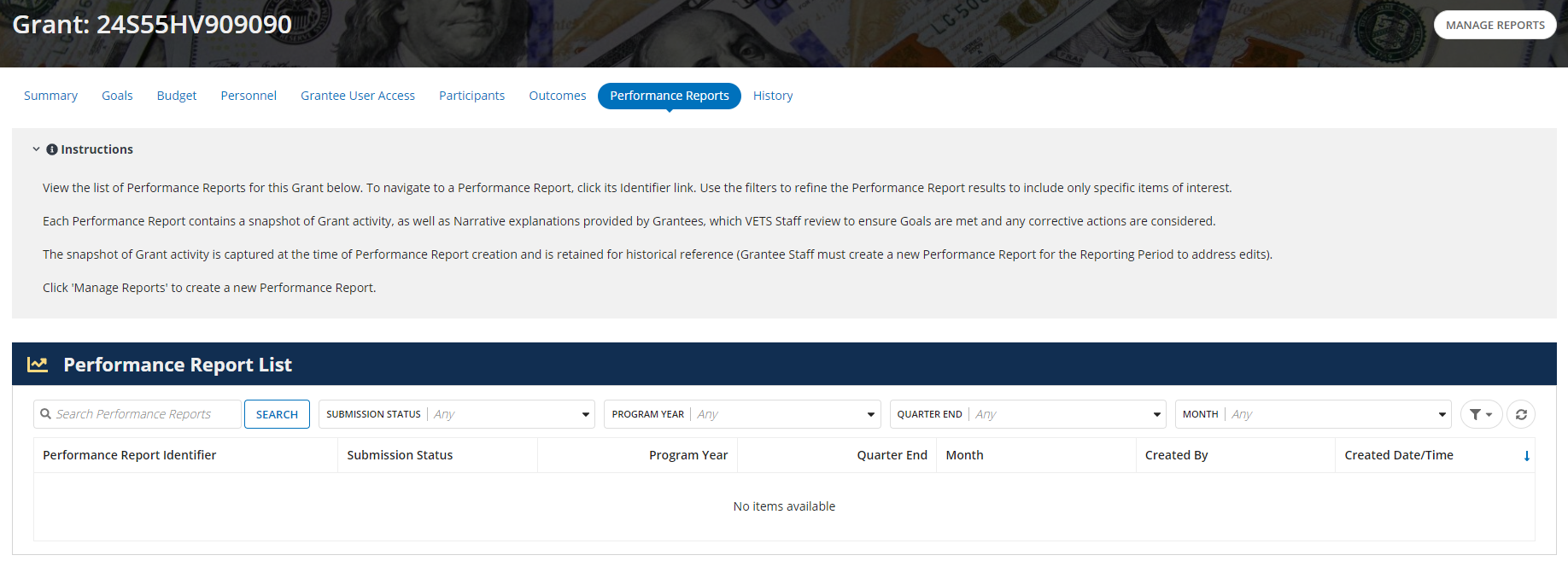 Veterans’ Employment and Training Service
75
History Module
This module lists all updates made within the Summary, Goals, Budget, Personnel, and Grantee User Access modules
Updates to the Participants and Enrollments are not captured due to the high volume of edits in those modules
The table provides a search and filter feature 
All users with grant access have access to the History module
Veterans’ Employment and Training Service
76
View History Module
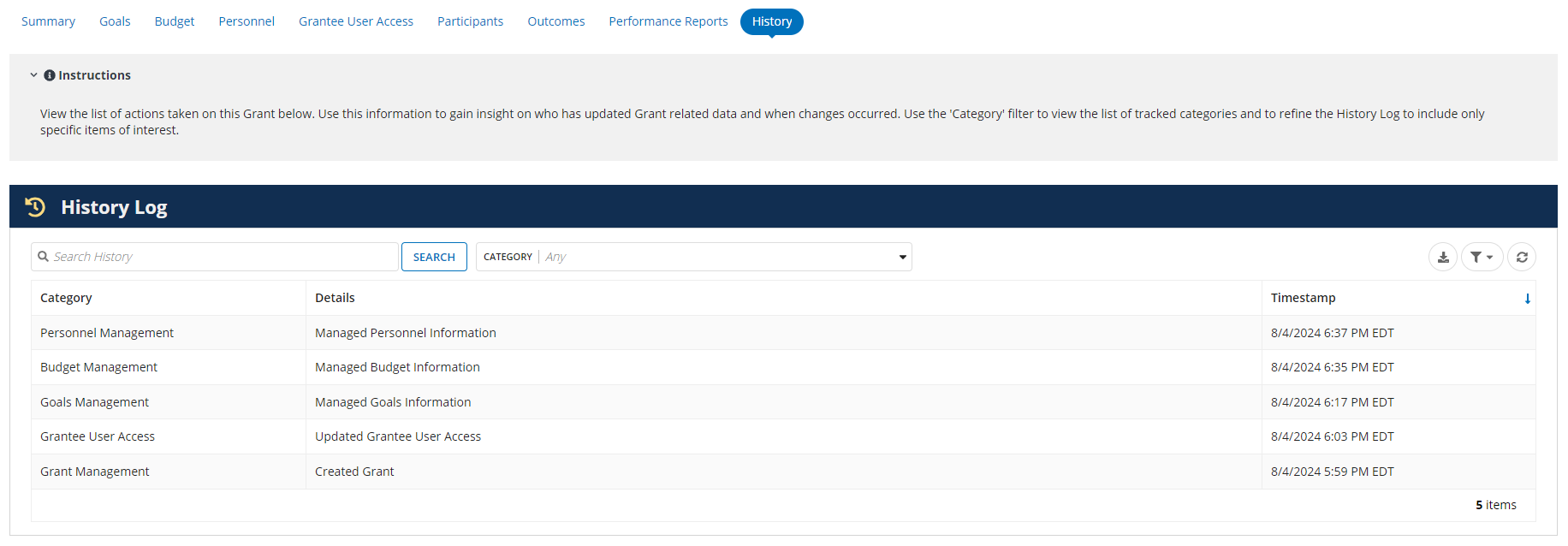 Veterans’ Employment and Training Service
77
Performance Report Management
Performance Reports Identifiers
Performance Report (PR) identifiers include the following four pieces of information: 
 
   000125-2024-1-SEP 
 
000###: (related) Short Grant Number
20##: Reporting Program Year (PY)
#: Reporting Quarter Number (will show as 1, 2, 3, or 4). If the PR is a monthly submission, this will show as “N/A”.
AAA: Reporting Quarter Month End
Veterans’ Employment and Training Service
79
Performance Reports Records
Performance Reports are snapshots of grant activity and data recorded in VGRS at the time of PR creation
Only grantees provisioned grantee user access to a grant may manage the related performance report records
Grantees may manage the reporting period in the Summary module and the Narratives module prior to submitting the report to VETS for review
VETS staff have access to all performance reports regardless of submission status
Veterans’ Employment and Training Service
80
PR Summary Dashboard
Consists of the following information:
Submission Status – statuses can be Draft, Submitted, or Returned
Draft – the record is manageable and open for grantee staff to finalize prior to submitting to VETS 
Submitted – the record has been submitted to VETS and is no longer manageable
Returned – the performance report has been returned and remains for archival purposes only; grantee staff are required to create a new one for the reporting period
Validation Checker – tracks the progress of Narrative responses to required fields and when the record is eligible to being submitted to VETS
Grant link and Live View – includes grant status + basic grant information
Created Date & User – provides the date and the user’s email who had created the performance report record 
Reporting Period – is the designated time frame for the performance report to be scored and submitted for
Cannot be a future period –must be the current or prior quarter based on today’s date
Veterans’ Employment and Training Service
81
View Performance Reports Records
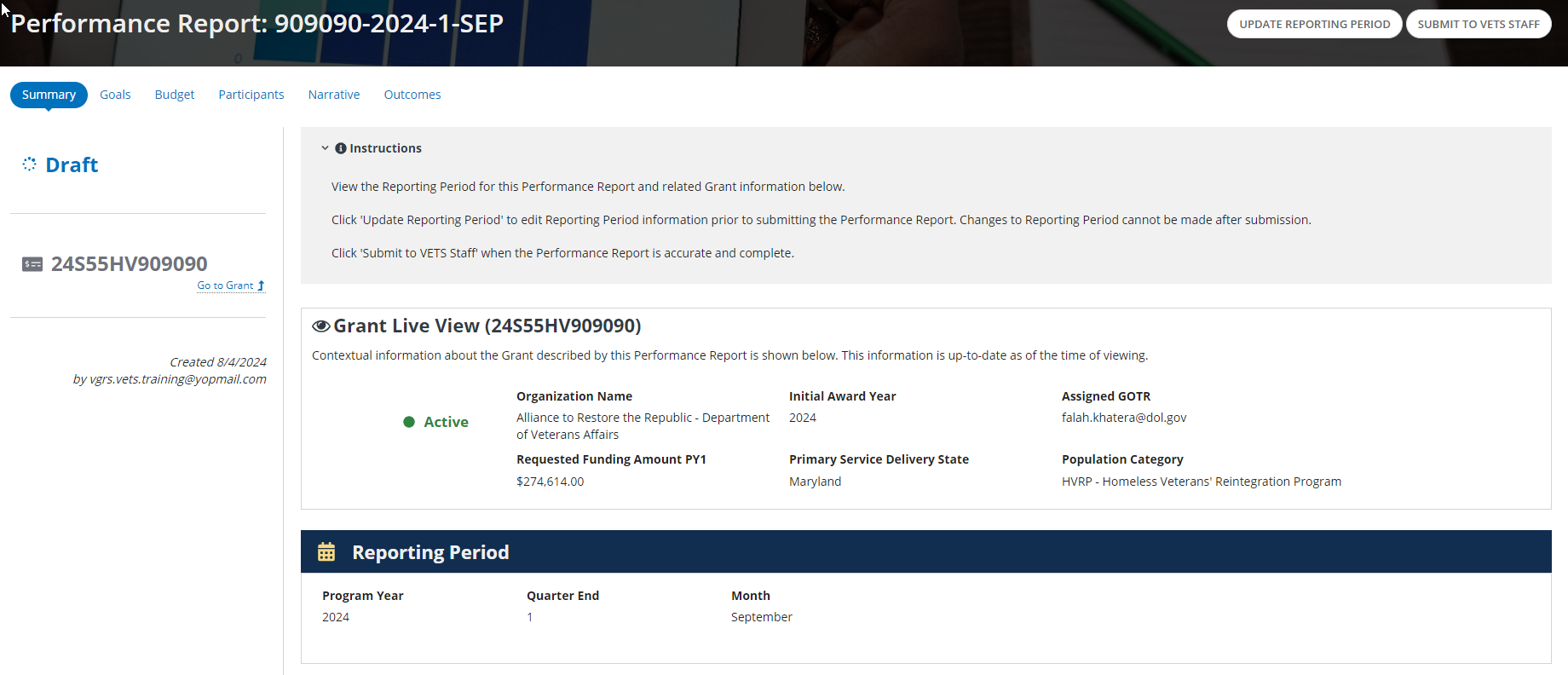 82
Narrative Module
Narrative allows grant recipients to report on this reporting period’s achievements, activities, scores, corrective action plans (if applicable), personnel charged to the grant, and the funds expended by program year for the grant.
Grantee staff can manage the narrative (only when the report is in draft status) to update and reflect any given period of performance
Grantee staff must enter Service Address the first time they manage and submit the performance report
Other than Service Address, all other fields in this section are not required to save but are required to submit
Veterans’ Employment and Training Service
83
View Narrative Module
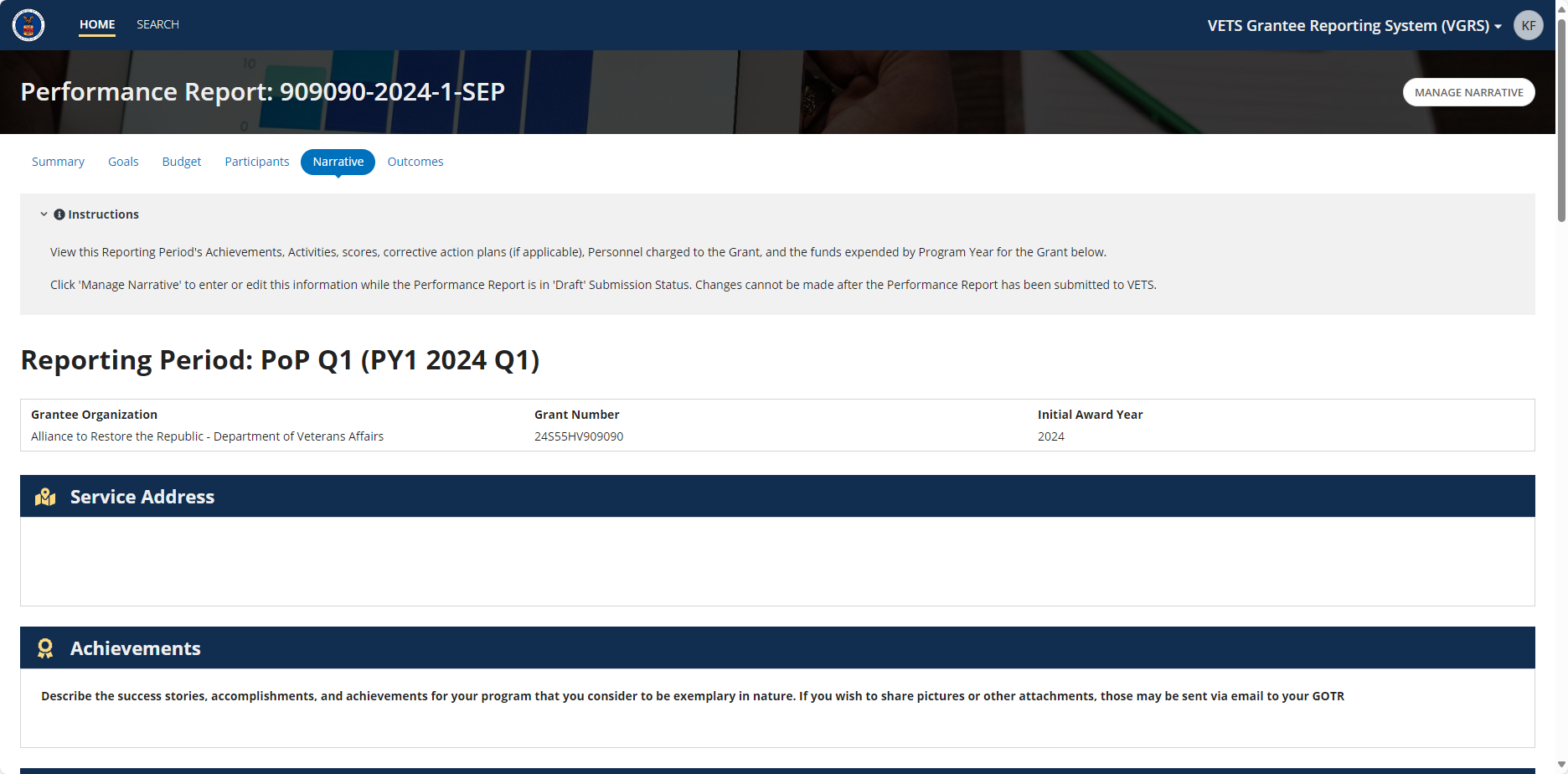 84
Submit to VETS
When submitting to VETS, users are required to confirm their action twice before a system validation begins to confirm the Narrative is completed as required for their grant status (Active vs Terminated)
User may see a Validation Failed screen, if their Narrative module had not been started nor completed
Until a Narrative module has been completed, according to the grant status, the Performance Report is ineligible for submission
Veterans’ Employment and Training Service
85
View Submit to VETS
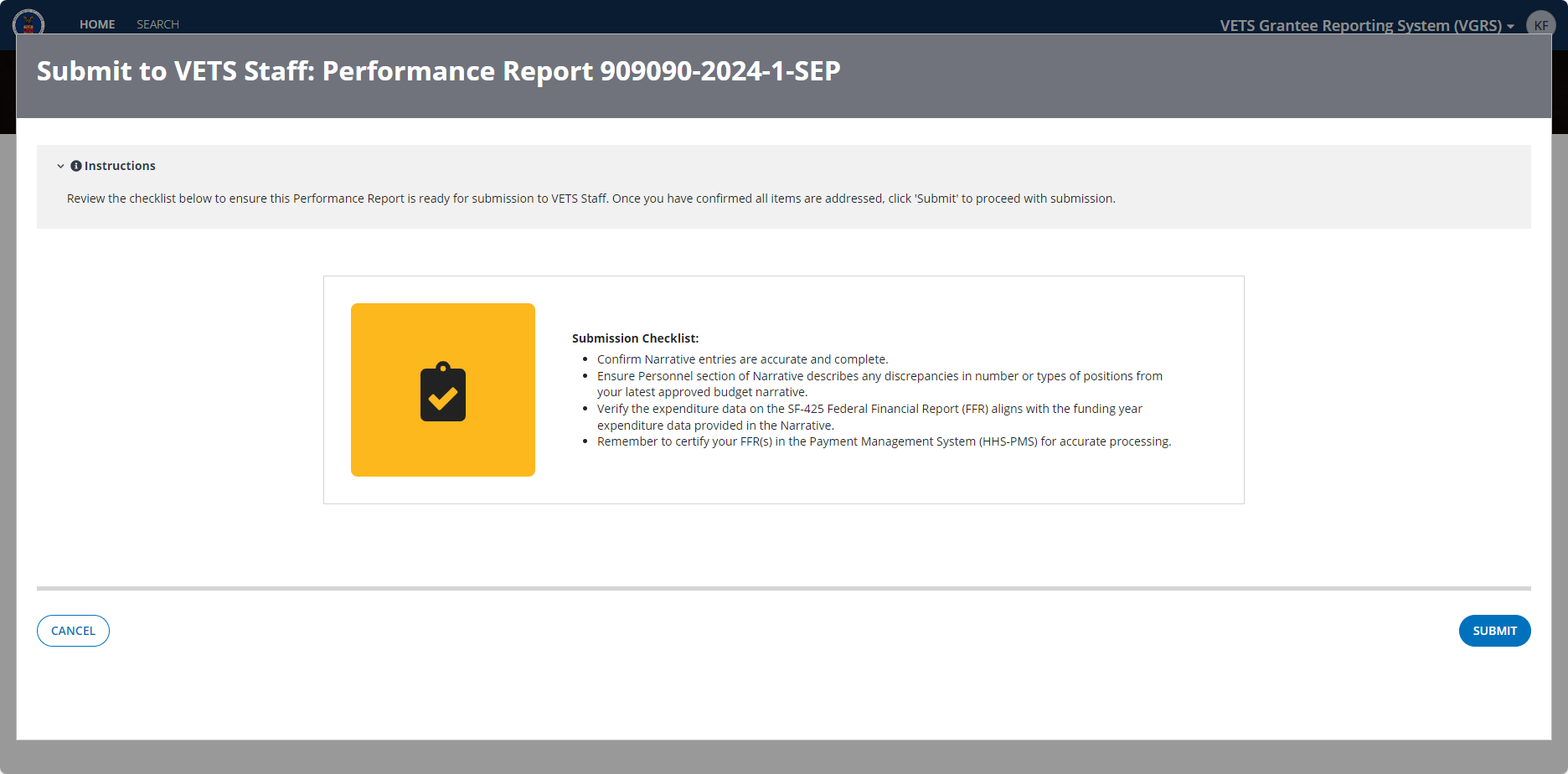 86
Veterans’ Employment and Training Service
Validation Checker – Not Started
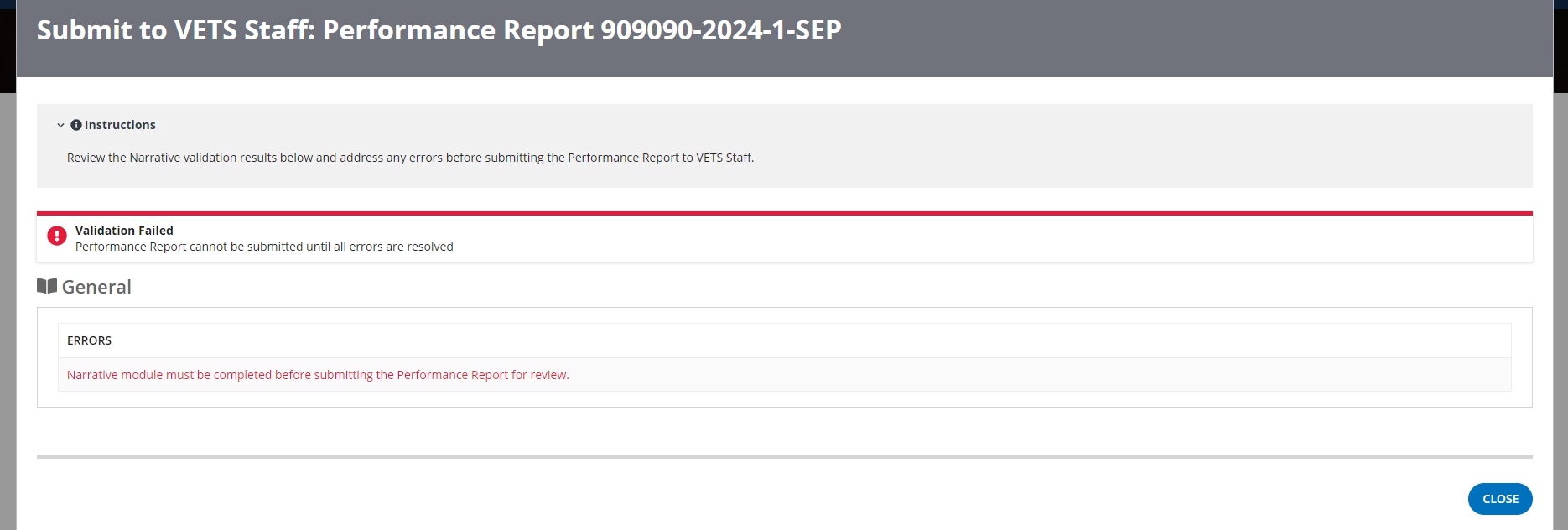 Veterans’ Employment and Training Service
87
Validation Checker – Not Completed
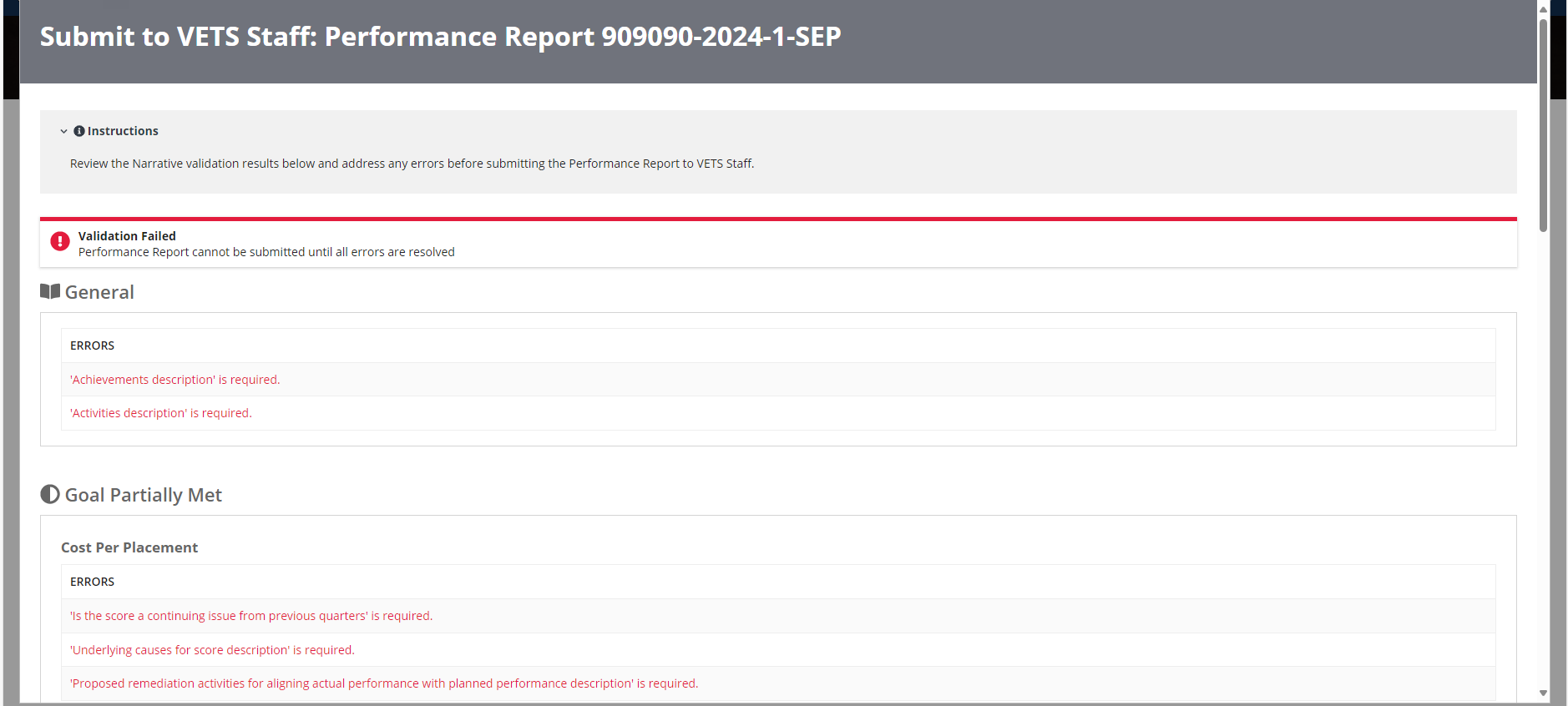 88
Questions?
Thank You!